PREPARING TRAINING (2) 
WAITER
4
AIM OF TRAINING PREPARATION
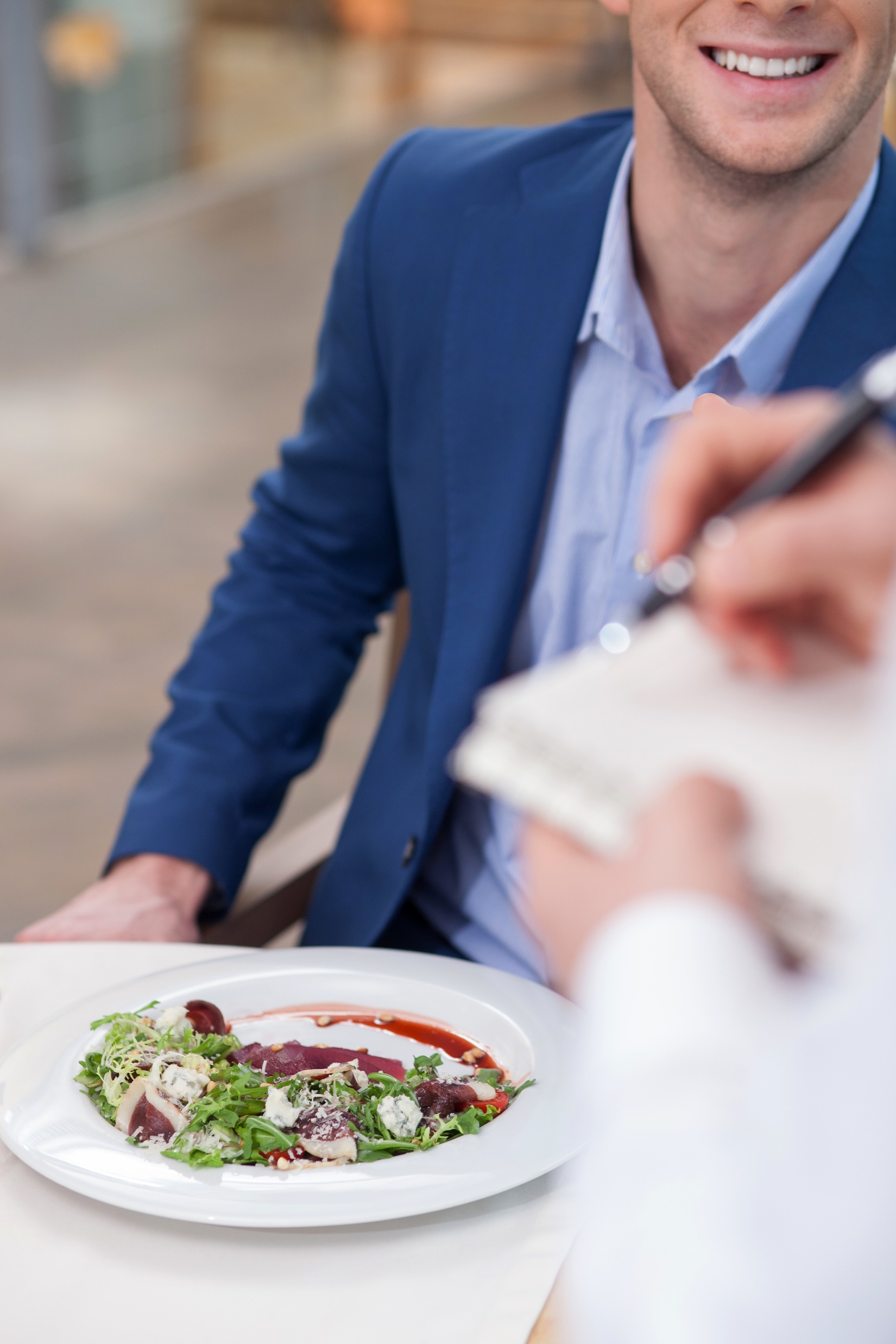 THANKS TO PREPARING TRAINING WHICH INCLUDES THE AREA OF GROUP WORK METHODS AND USING APPROPRIATE RESOURCES, THE TRAINER WILL MAKE IT EASIER FOR THE PARTICIPANTS TO ACHIEVE THE SET GOALS.
IN ORDER FOR THIS TO BE POSSIBLE, THE TRAINER SHOULD TAKE MANY ELEMENTS INTO CONSIDERATION.
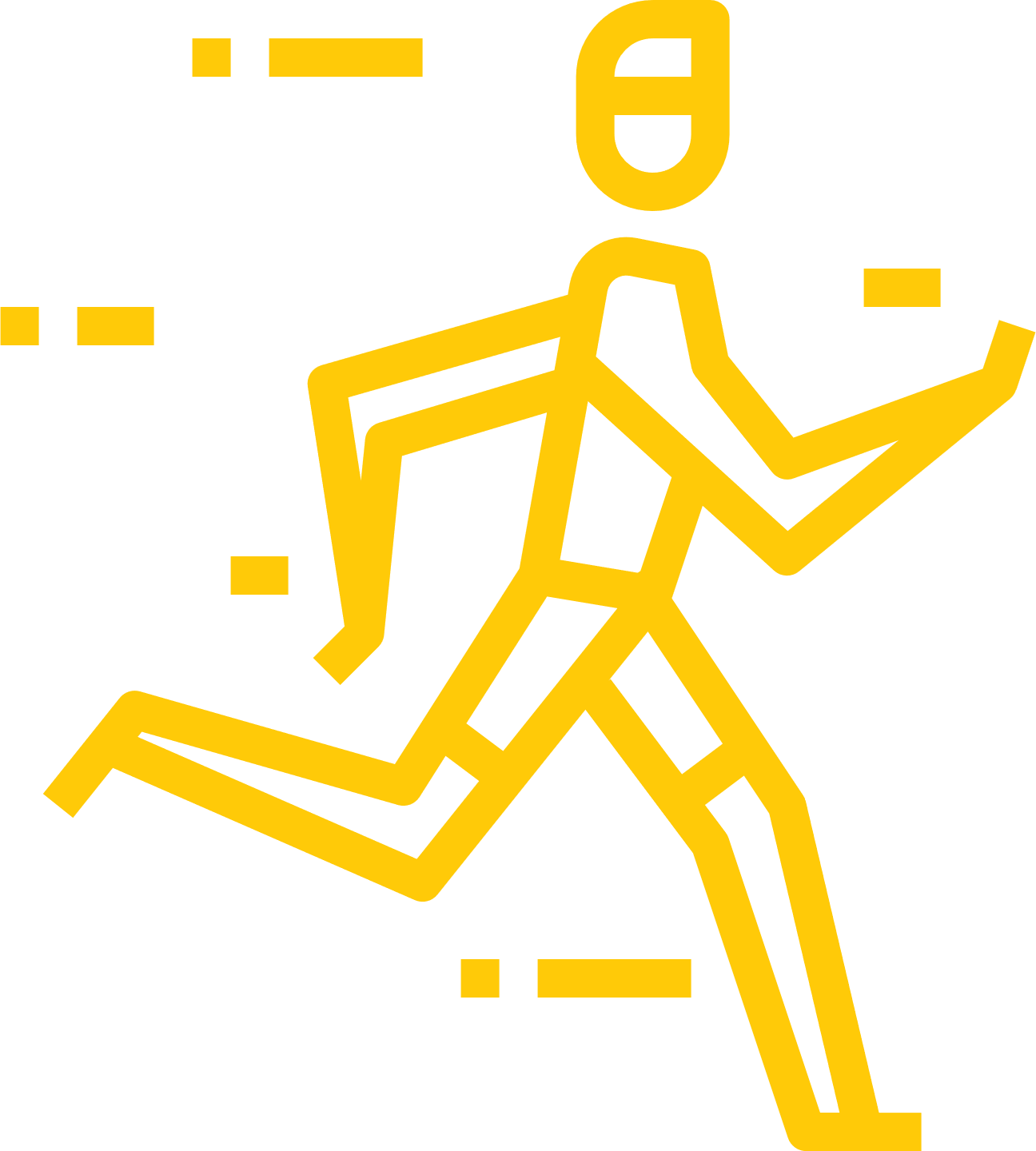 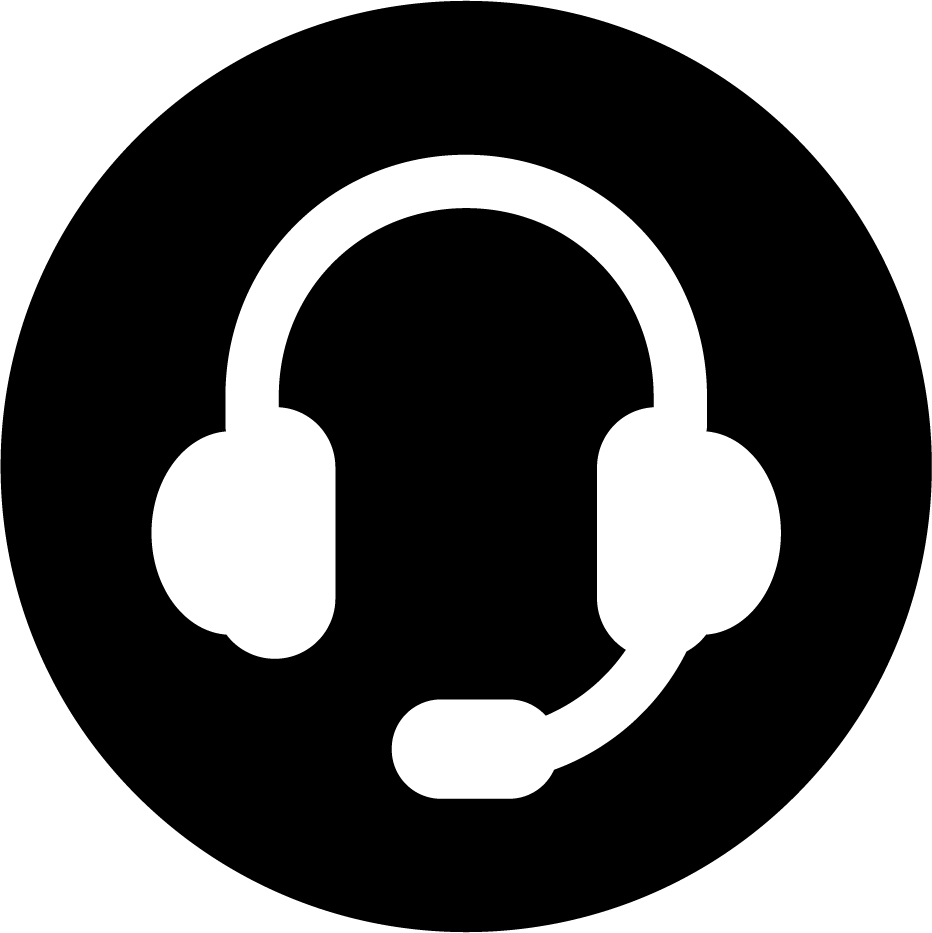 PODCAST
Recording no 1
2
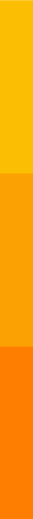 AIM OF TRAINING PREPARATION
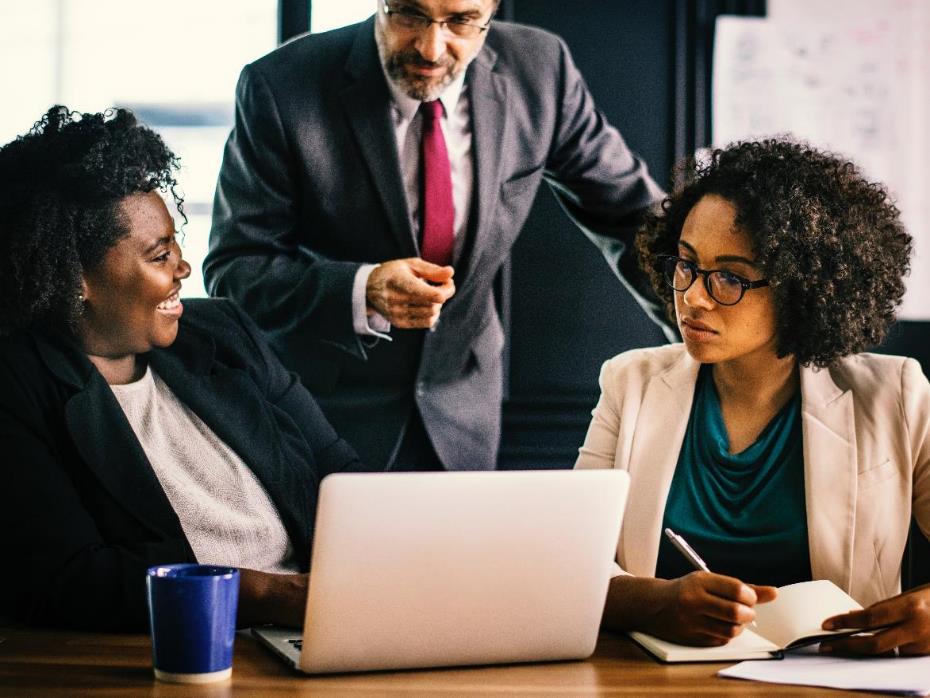 THIS MODULE IS BASED ON TRAINING PREPARATION FROM THE TECHNICAL SIDE AND TOOL SELECTION. 
IT WILL FOCUS ON SELECTING METHODS OF GROUP WORK AND DIDACTIC RESOURCES.
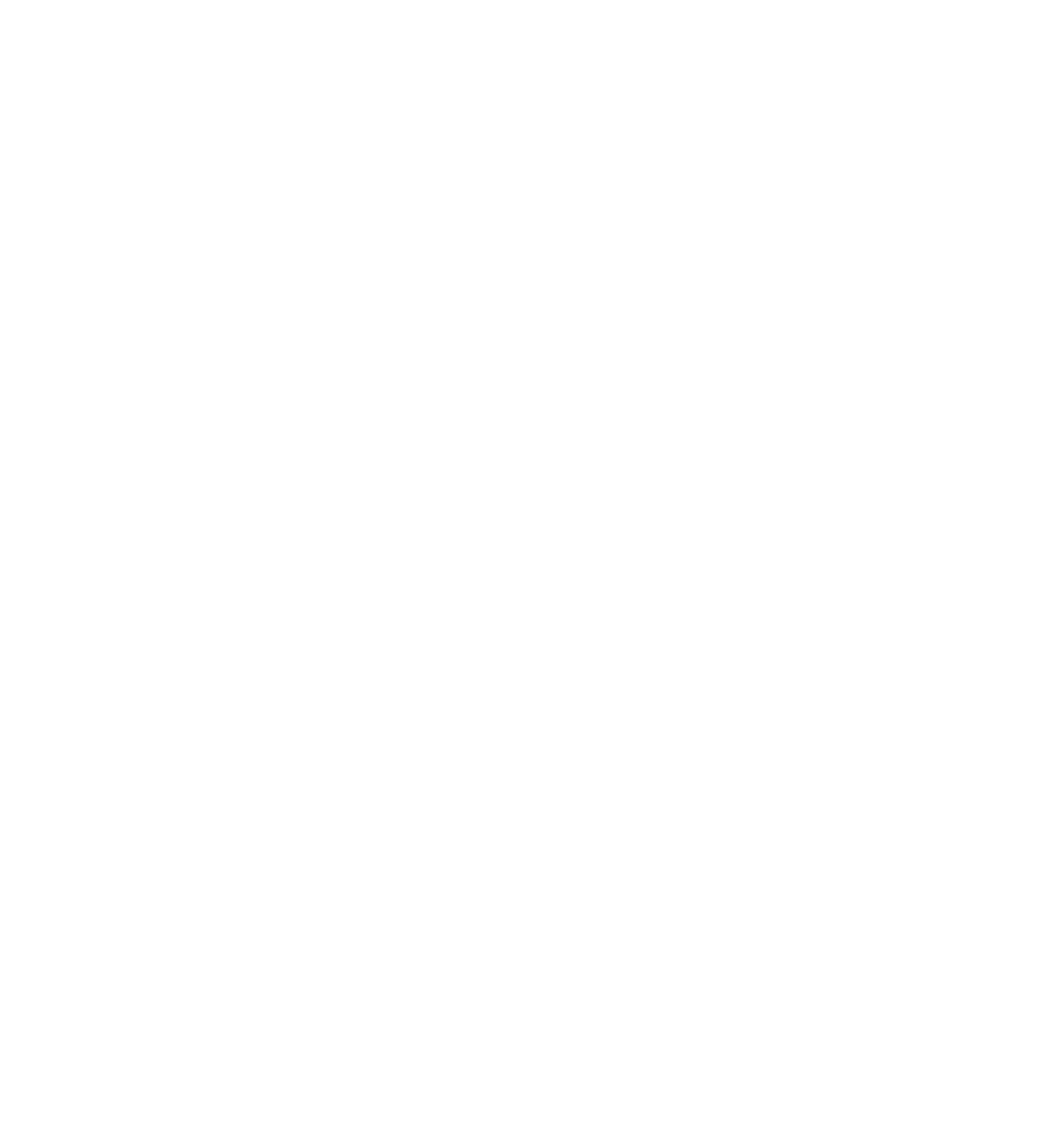 3
EFFECTIVE TEACHING
YOU LEARN THROUGH WHAT YOU…
SEE
WIDZISZ
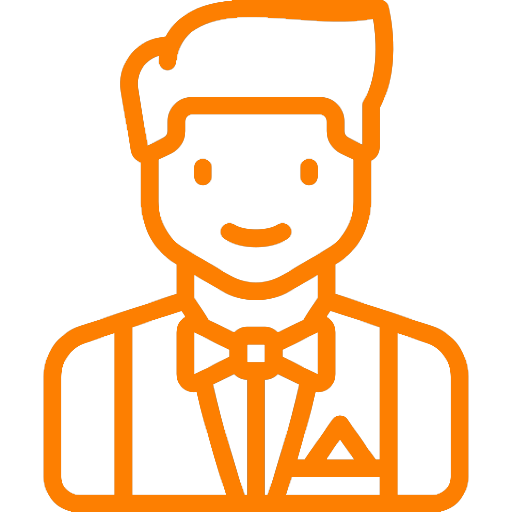 HEAR
DO
TASTE
IMAGINE
SMELL
FEEL
TOUCH
THINK
4
EFFECTIVE TEACHING
In order to transfer new knowledge to the waiters on French service, the trainer should know that the effect depends on the ways of  transferring and accepting knowledge.
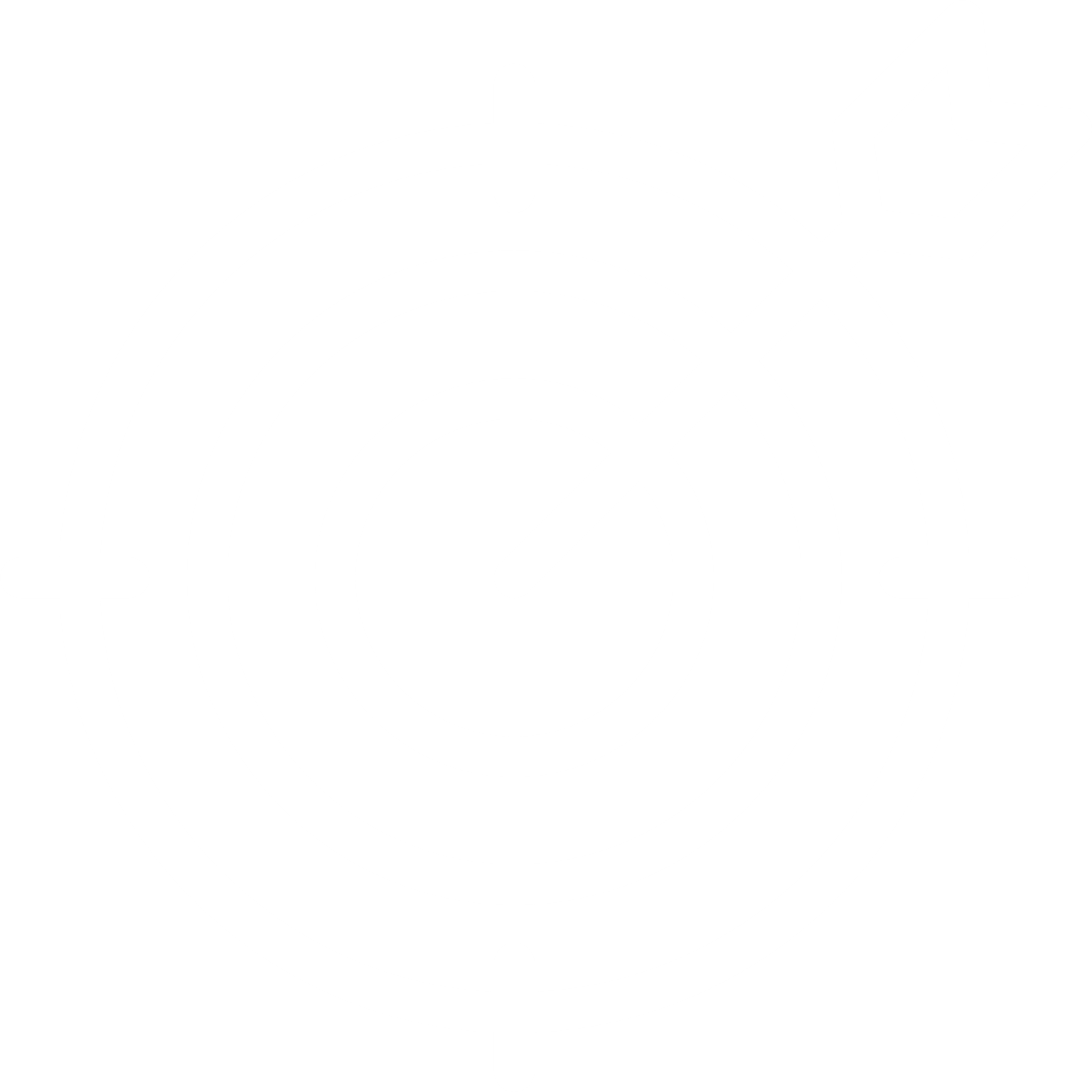 YOU KNOW WHAT YOU HAVE TO LEARN BUT HOW TO DO IT BEST?
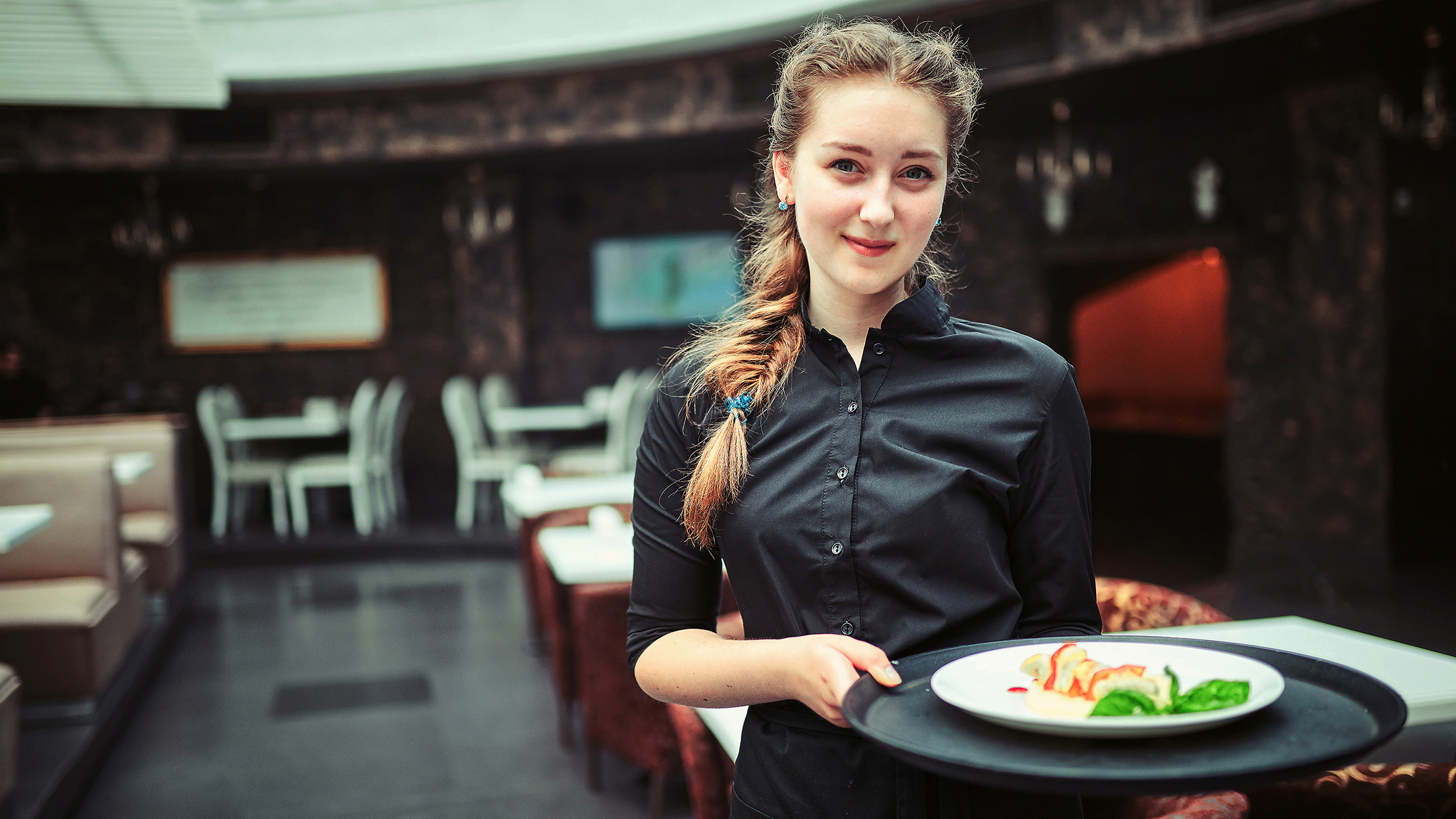 We learn from :
What we read - 10%,
What we hear - 20%,
What we see - 30%,
 What we see and hear - 50%,
What we say -  70%,
What we say and do -  90%.
5
EFFECTIVE TEACHING
HOW TO RECOGNISE TYPES OF LEARNERS?
AUDITORY
VISUAL
Usually  sits straight and follows the lecturer with his eyes. To recall information, he often recreates the image associated with it
He can repeat words silently or nod. In order to remember the information, he "is listening to the  recording in his head
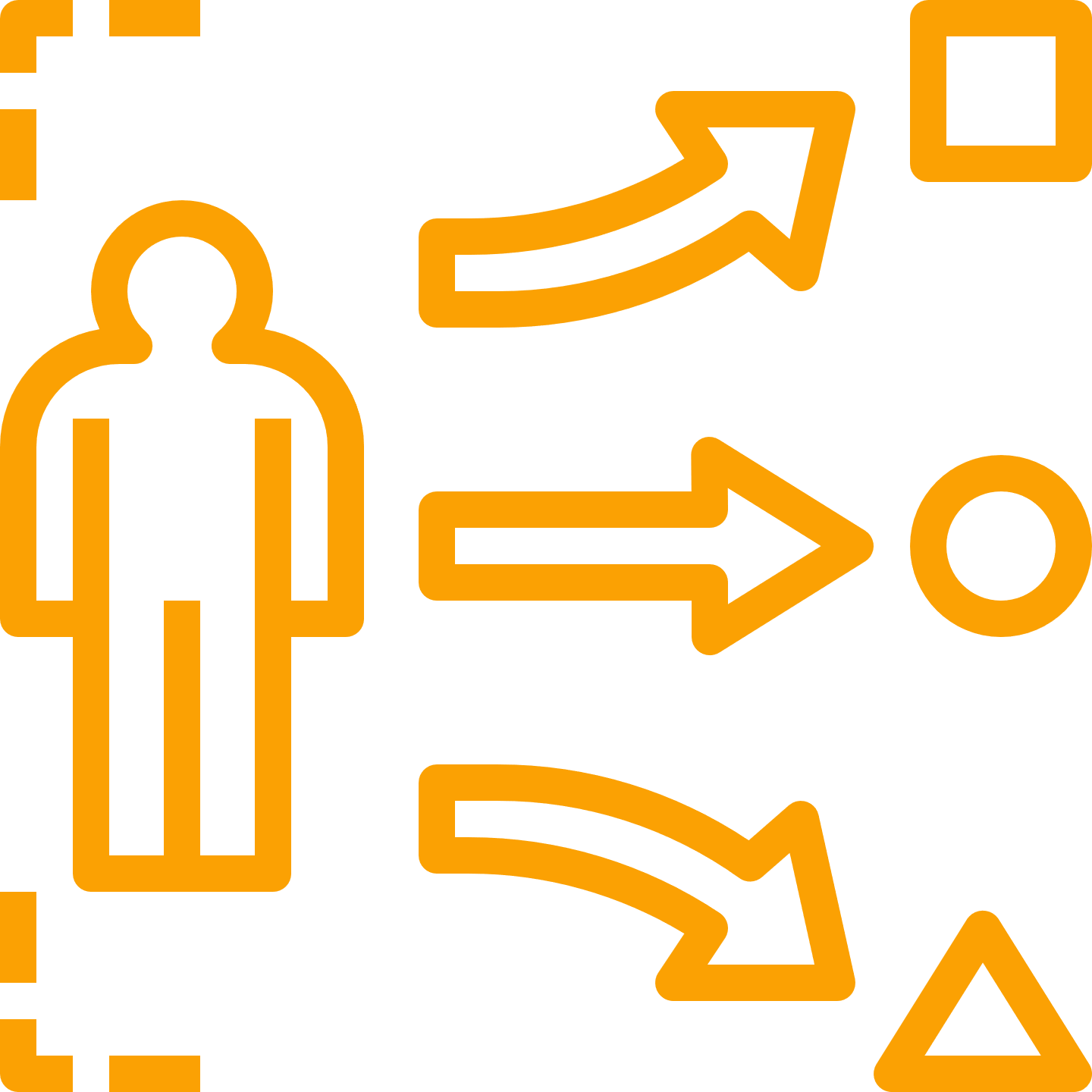 TACTILE
KINESTHETIC
likes to play with various objects while listening,  can also play with hair or rub his hands
YOU KNOW WHAT YOU HAVE TO LEARN.
 BUT HOW TO DO IT BEST?
usually it sits comfortably on a chair, sways or moves in a different way
KINESETHTIC AND TACTILE ARE OFTEN REFFERED TO AS THE „ACTIVE’’ TYPE
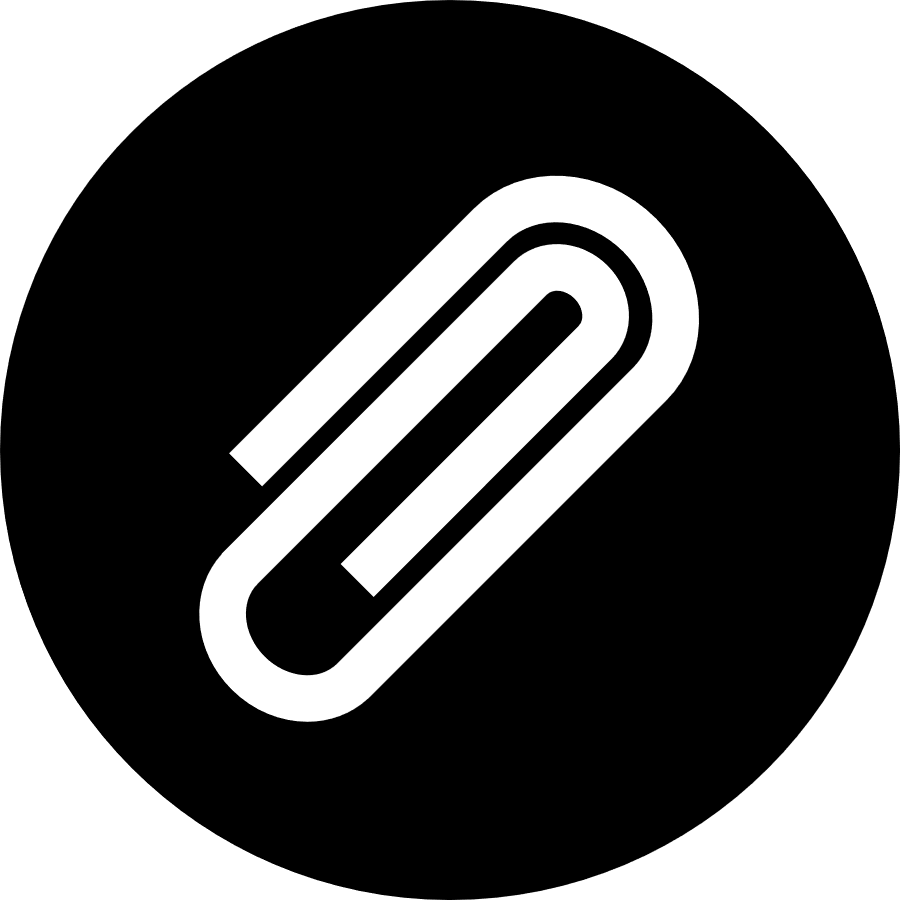 EXAMPLE DOCUMENTS 
Work card 1
6
EFFECTIVE TEACHING
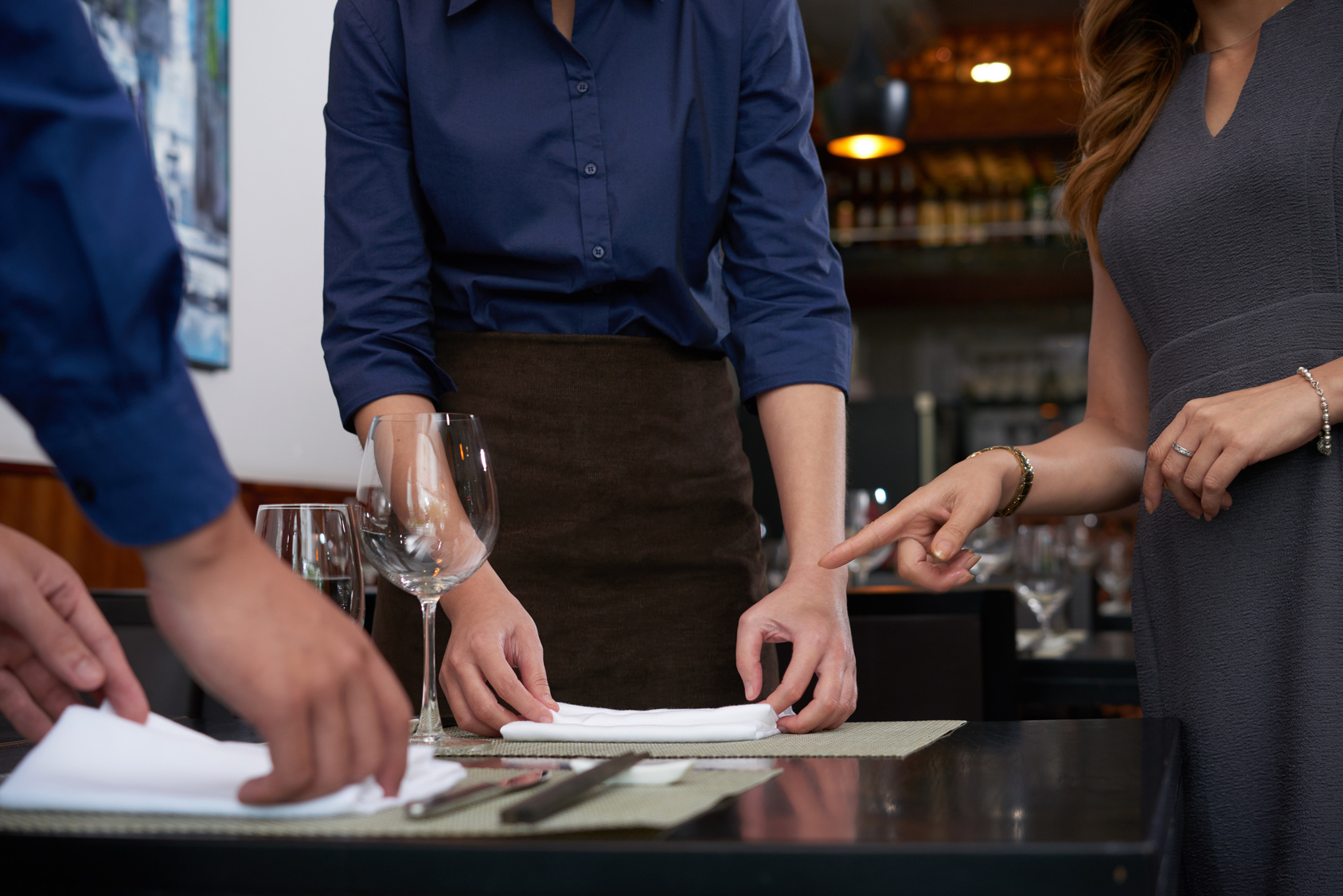 DURING A FRENCH SERVICE TRAINING COURSE:
A visual learner will benefit the most from  a visual or cinematic presentation showing how meals are served, as well as observing colleagues at work and remembering what he is doing
A listener will  benefit most from the commentary to the presentation, lecture, and instruction preceding the exercise of the French service
An active learner  will benefit the most from participation in the presentation of the French service, independent implementation of the role of both waiters participating in the service, or in the simplified version - by presenting the dish and serving it to the guest so that he comfortably puts it on the plate.
7
EFFECTIVE TEACHING
EACH OF THE PARTICIAPANTS HAS ALL OF THE LEARNING STYLES COMBAINED.
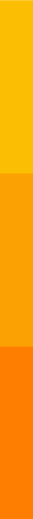 Regardless of their interests, predispositions and experiences, participants of different waiter degree courses, as well as specialist courses, eg in the area of taste consultancy or suggestive sales, use all kinds of knowledge and skills.

Differences between learners depend on different proportions in the participation of individual types of reception and, in general, the domination of one of them.
That's why you always need to remember to keep the right proportions between the different types of reception and learning.

.
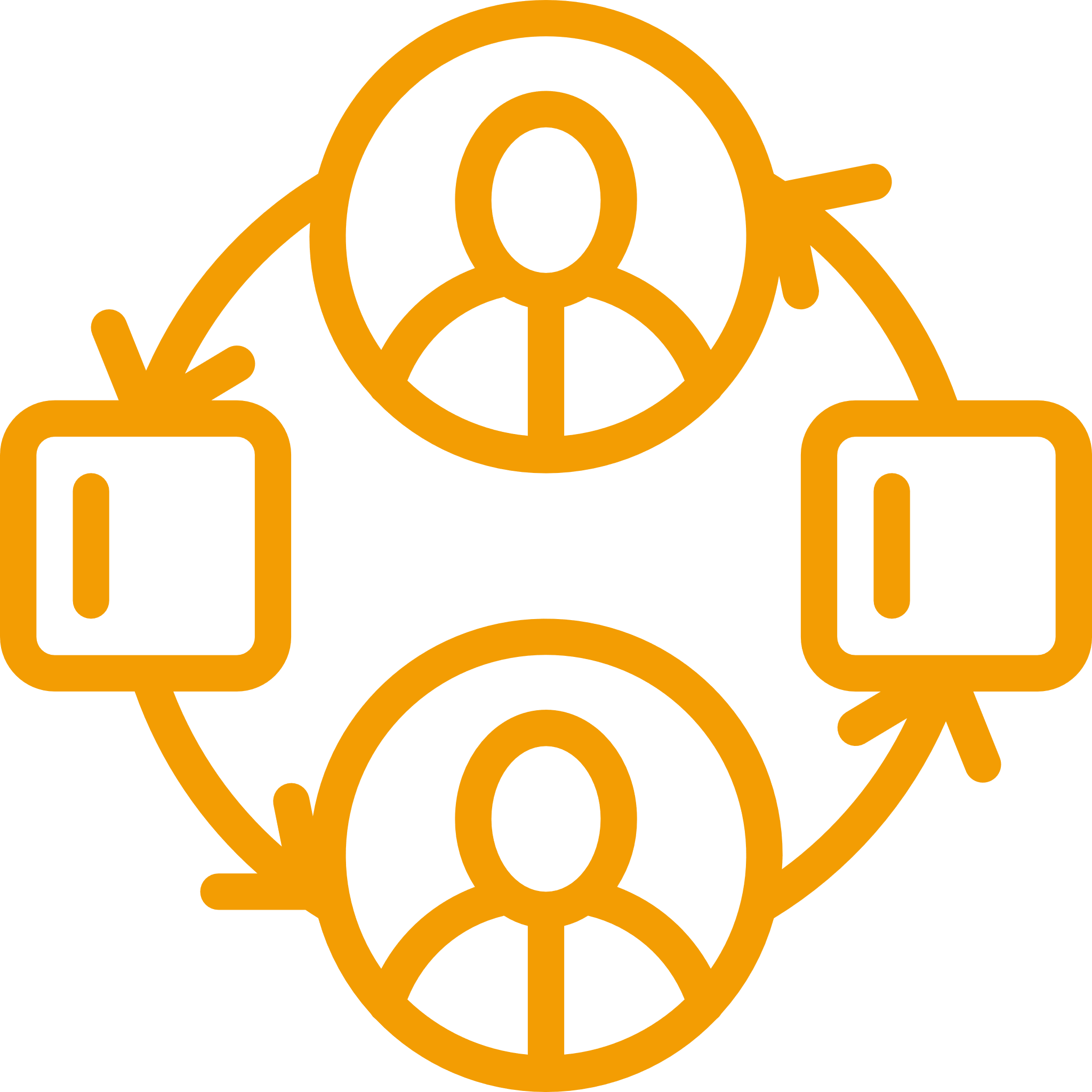 8
EFFECTIVE TEACHING
The trainer should remember that training in the scope of any form of service, selection of wine for dishes, preparation of banquet halls, suggestive sale, boning and other skills needed in this profession, he must :
discuss and explain what they are about,
show how it's done,
guide participants during the self-fulfillment of the task,
provide them with access to training materials,
allow to take notes, ask questions and exchange of opinions.
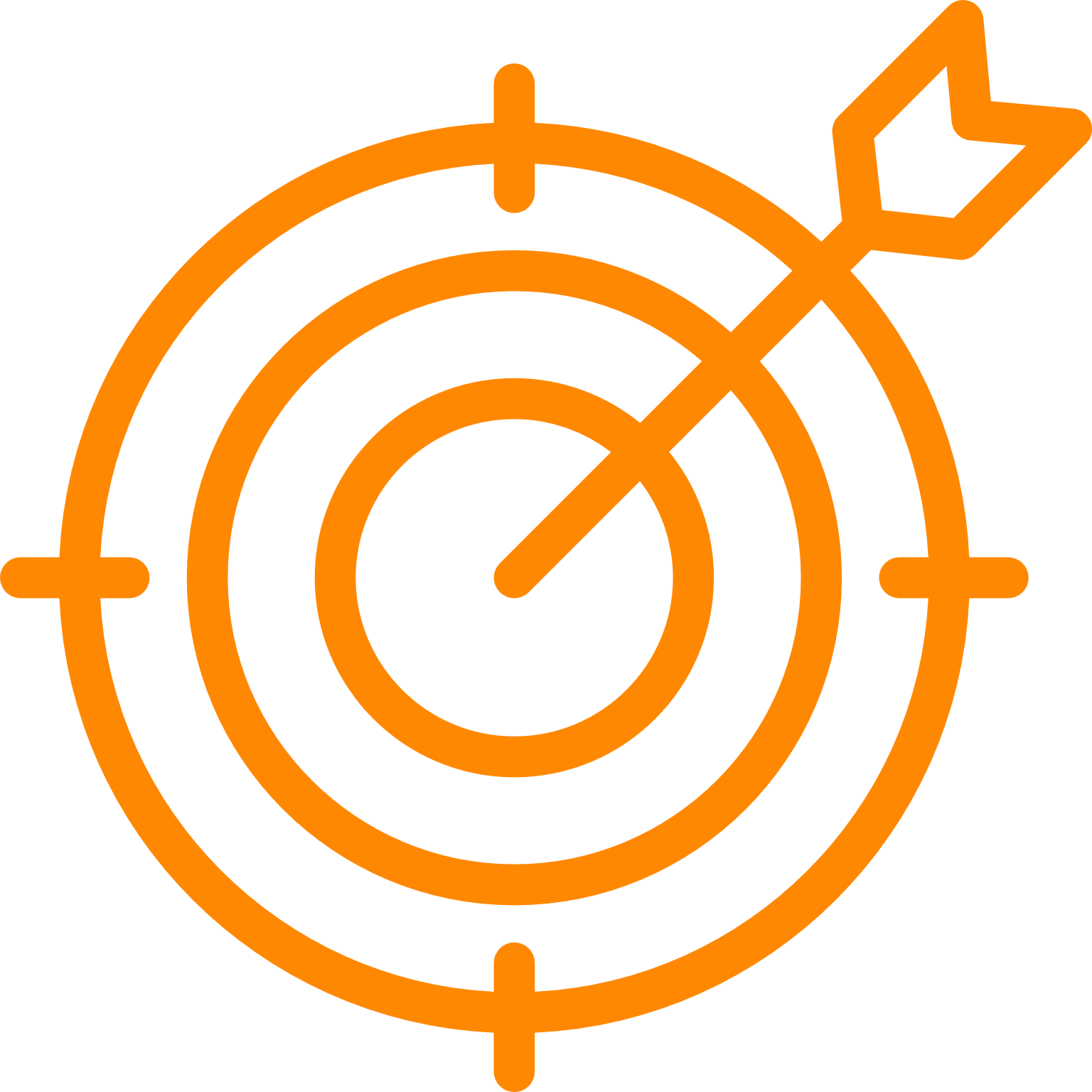 9
METHOD SELECTION
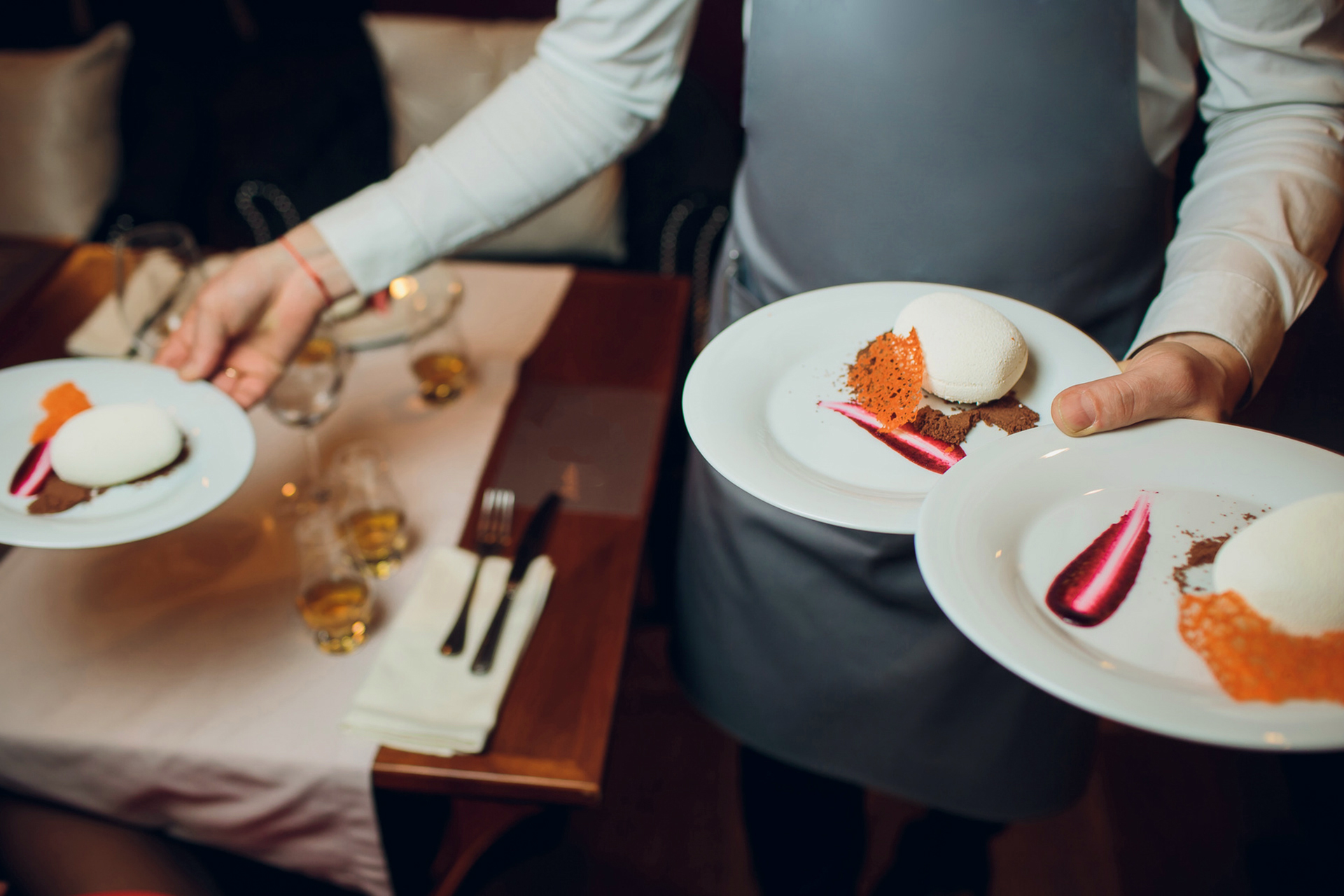 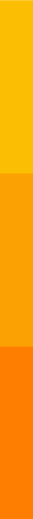 EXPOSITORY METHODS
They are traditional methods of transferring knowledge to adults and young people.
Focusing on what you hear does not last long.
Remember that listeners will only remember  around 20% of what you said in the lecture.
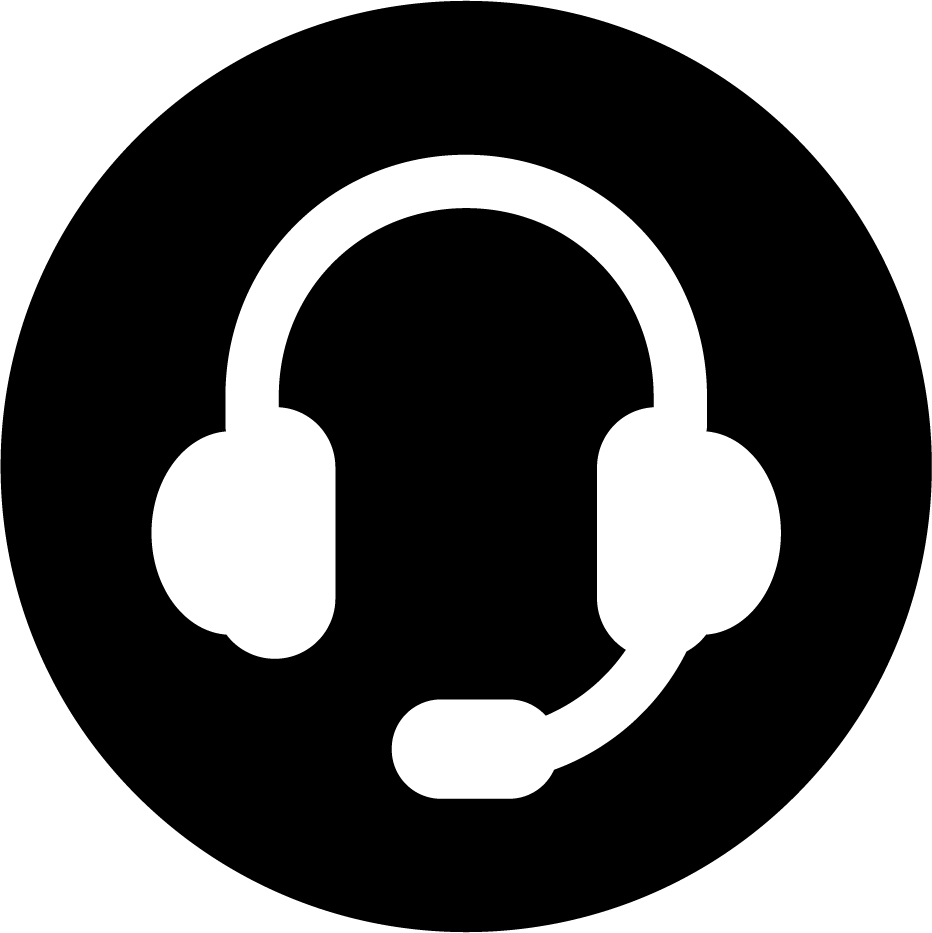 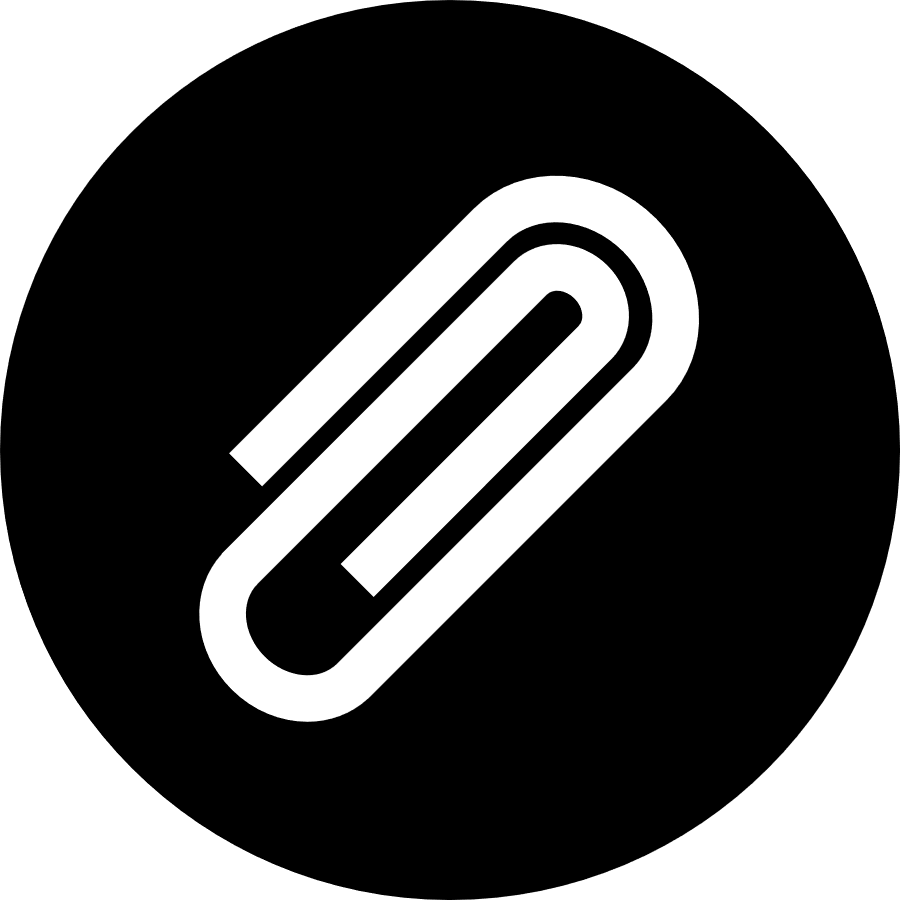 EXAMPLE DOCUMENTS 
Work Card 2
PODCAST 
Recording no 1
10
METHOD SELECTION
EXPOSITORY METHODS MOST OFTEN USED IN TRAINING
11
METHOD SELECTION
EXPOSITORY METHODS MOST OFTEN USED IN TRAINING
12
METHOD SELECTION
PROBLEM METHOD
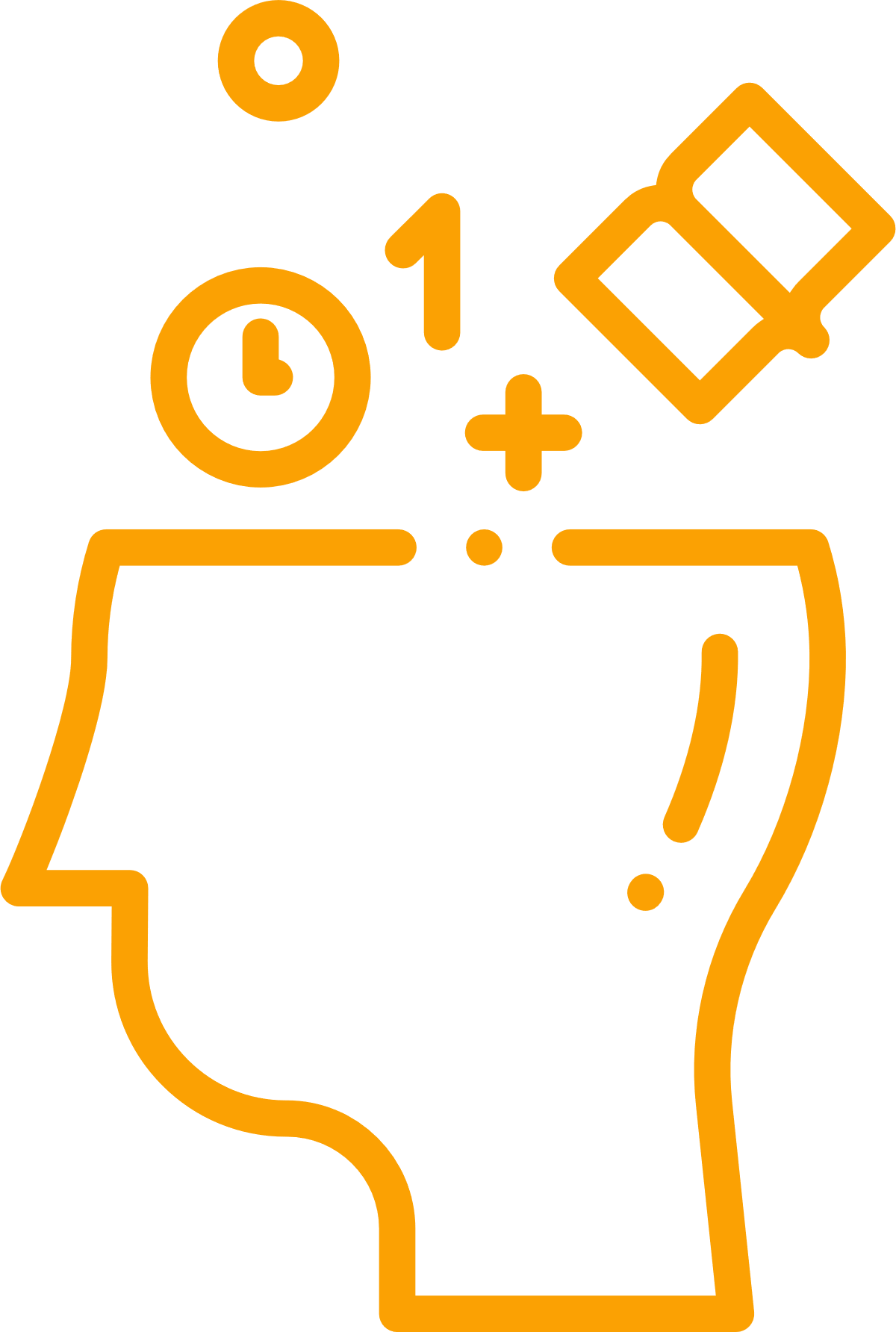 Require the greater involvement of the participants than expository methods due to the requirement to  solve problems set up by the trainer.
The effectiveness of these methods is much greater than the expository method because the listeners actively particpate in searching for possible solutions to the problems.
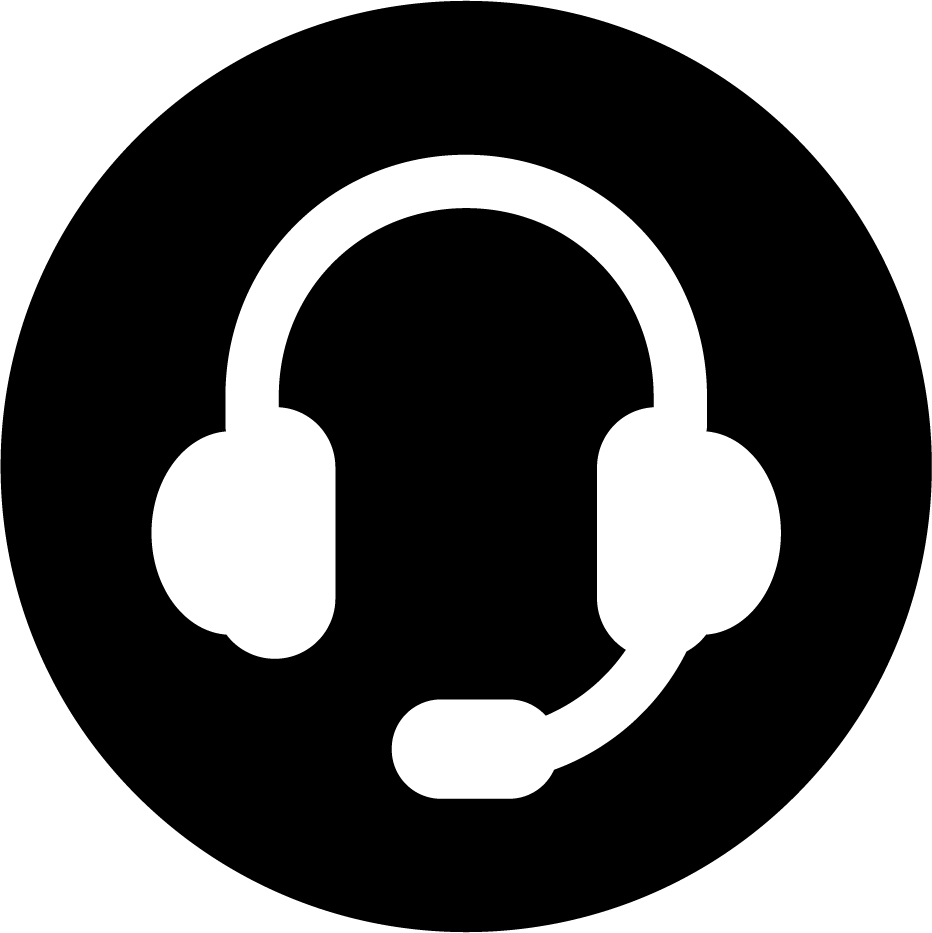 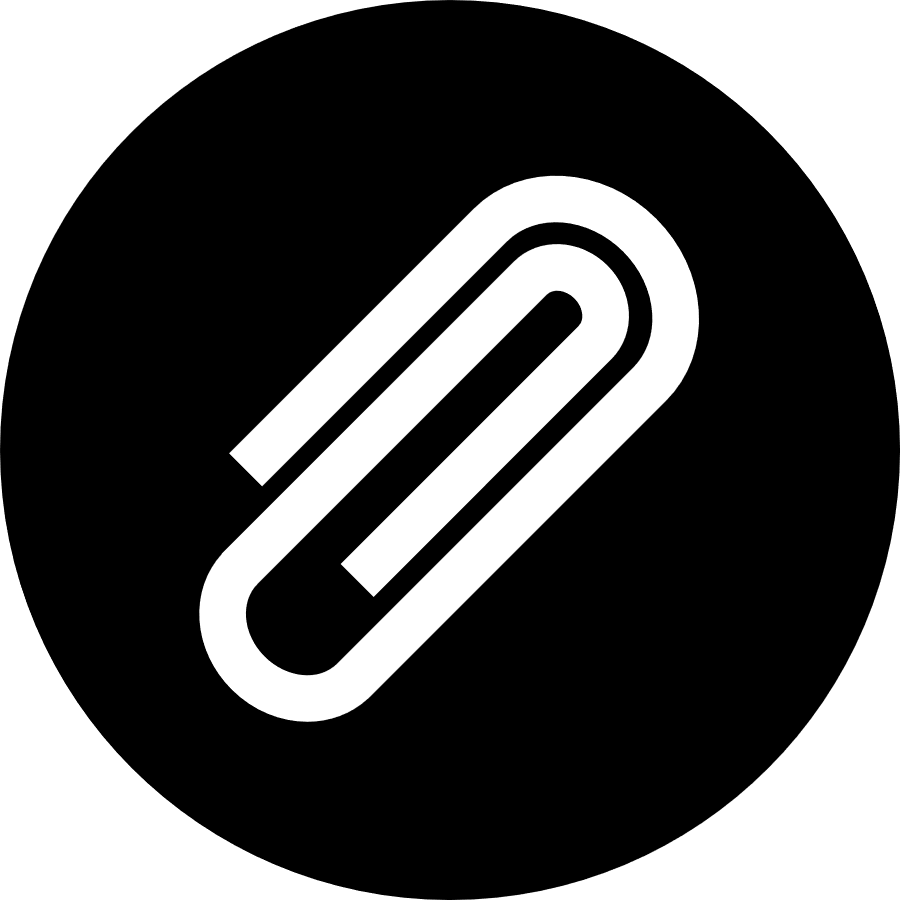 EXAMPLE DOCUMENTS 
Work Card 3 and 4
PODCAST 1
13
METHOD SELECTION
PROBLEM METHOD
14
METHOD SELECTION
ACTIVATING METHODS
MOSTLY USED AT TRAININGS AND COURSES
15
METHOD SELECTION
PROBLEM METHODS - ACTIVATING

they are the best methods for gaining knowledge and skills, because they involve more senses than sight and hearing,
when they are used learning is active.
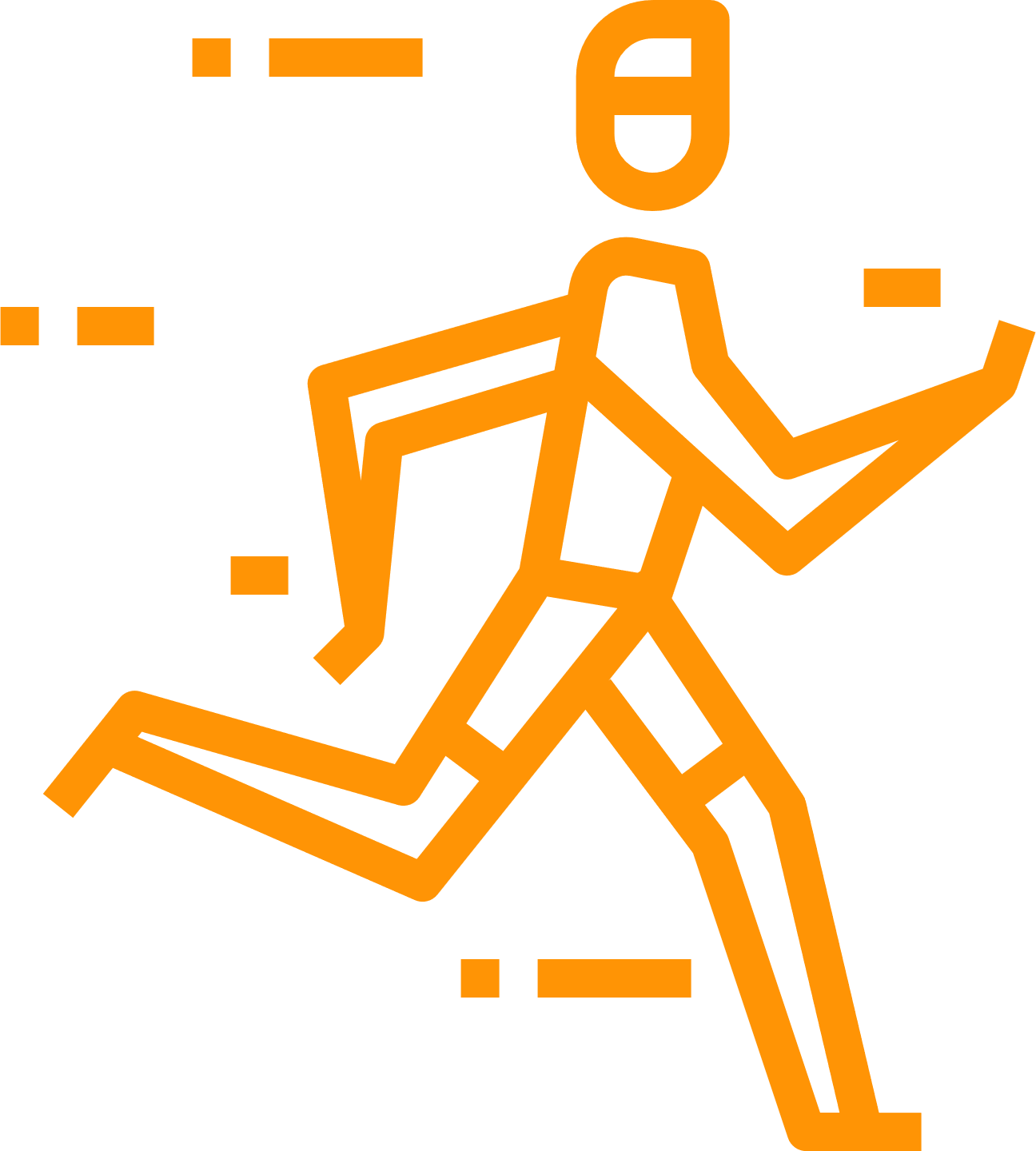 16
METHOD SELECTION
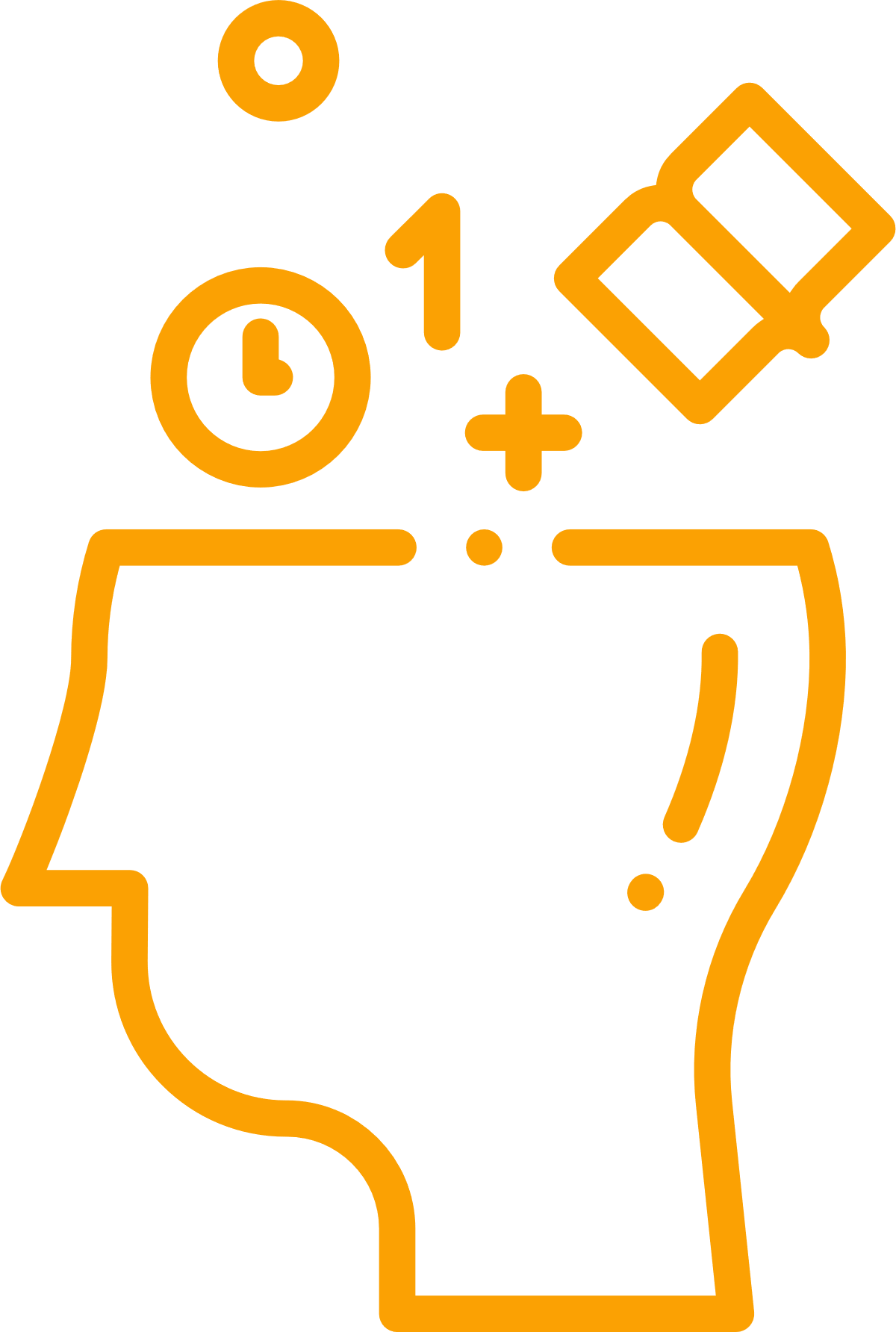 PROGRAM METHODS 
The most important element of this kind of teaching is a proper computer program, in which a properly ordered set of commands is contained.
The execution of the command may be conditioned by the execution of the previous one. This process does not have to involve  a trainer.
AN EXAMPLE: 
designing the lay out of the banquet hall before the organisation of a large reception, with the use of computer simulation
17
METHOD SELECTION
DEMONSTRATING METHODS  
(involving mainly the sense of sight) DEMONSTRATING METHODS  
(involving mainly the sense of sight) used during training courses
18
METHOD SELECTION
DEMONSTRATING METHODS  
(involving mainly the sense of sight) used during training courses
19
METHOD SELECTION
PRACTICAL METHODS

It is a group of activating methods. They involve doing activities that are to be mastered. These methods have the best effect, because they combine the verbal message, imagery and participant's independent work. Thanks to it, you can gain knowledge and skills in a gradual way, by carrying out the activities from the easiest to the most complex ones.
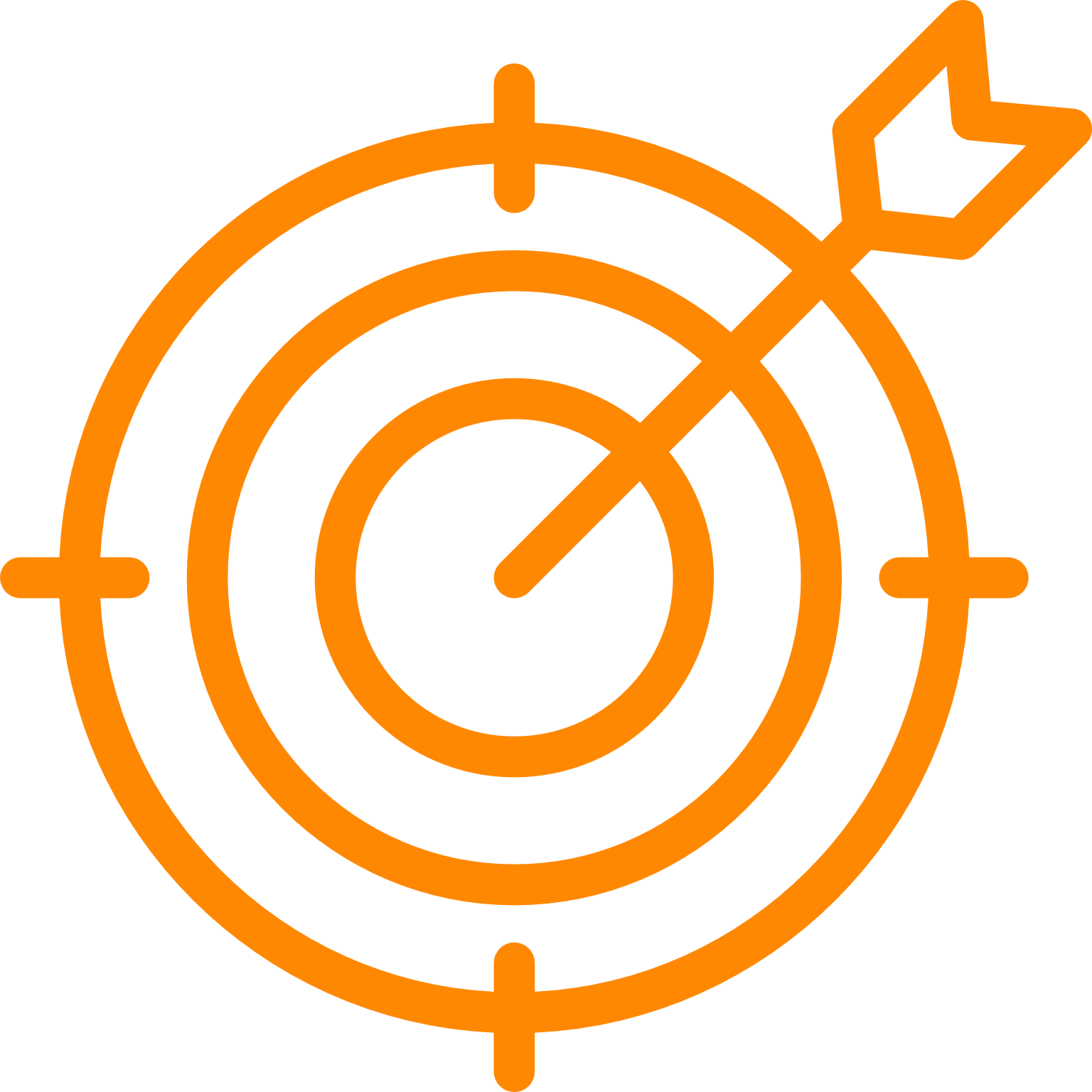 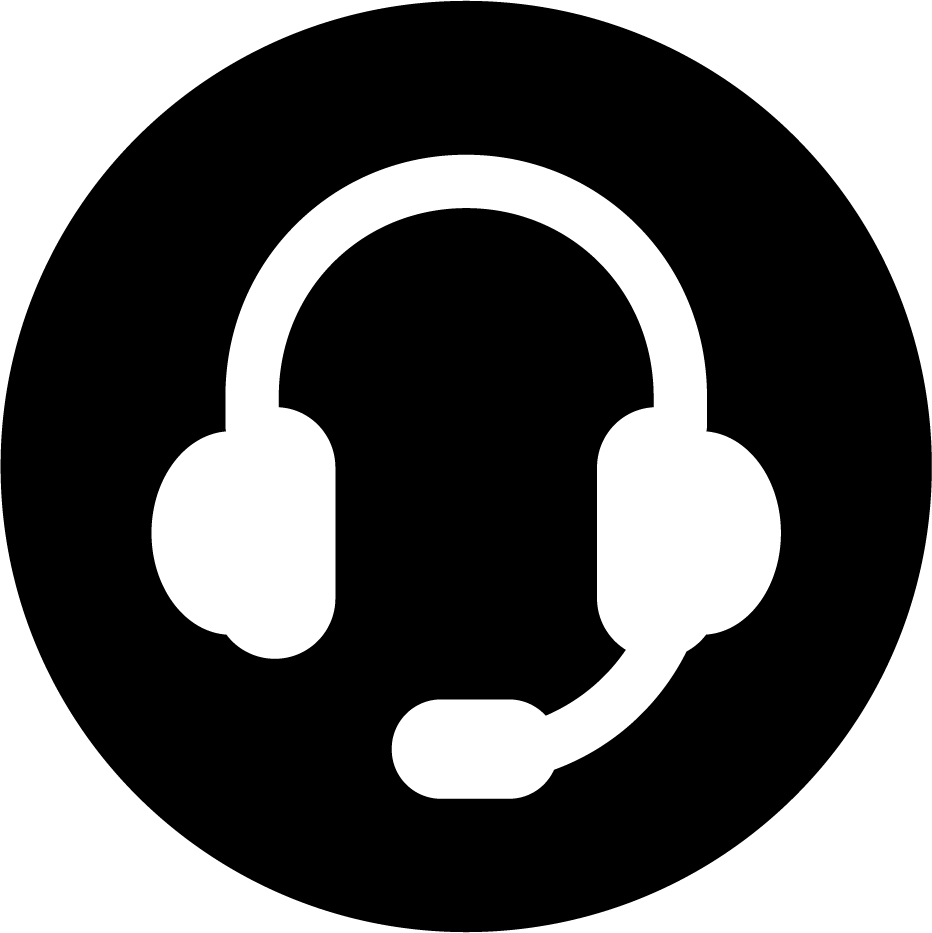 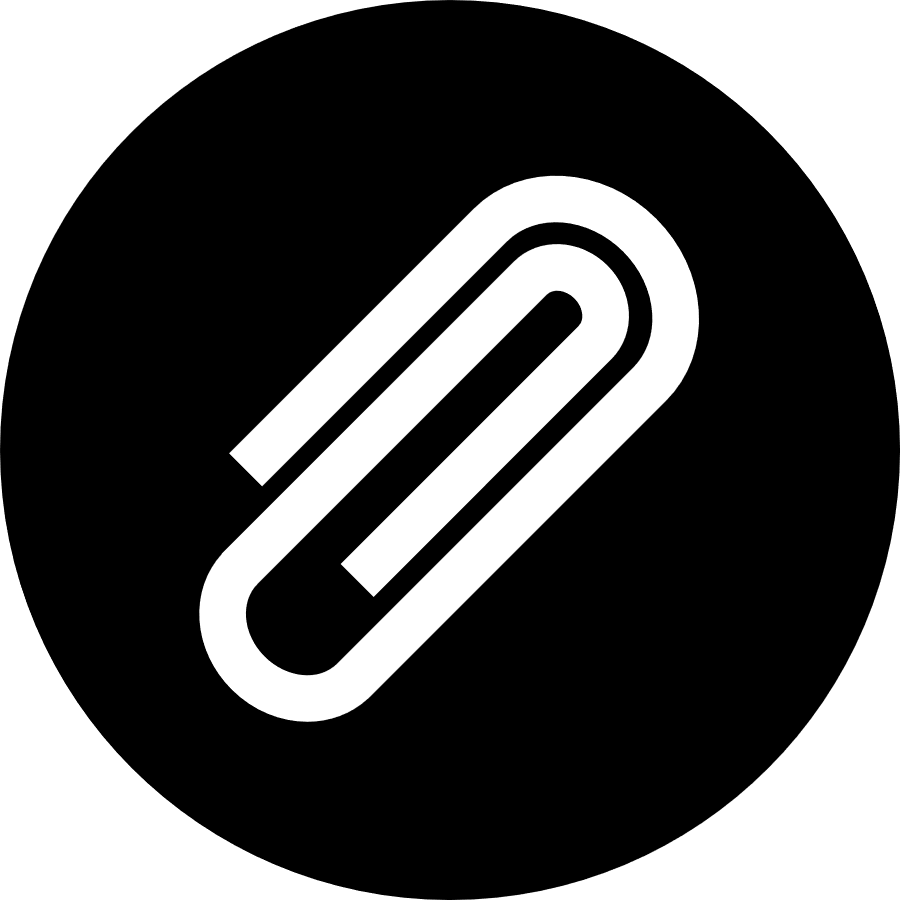 EXAMPLE DOCUMENTS
Work card 2
PODCAST
Recording no 1 and 2
20
METHOD SELECTION
PRACTICAL METHODS
Most often used in training of waiters
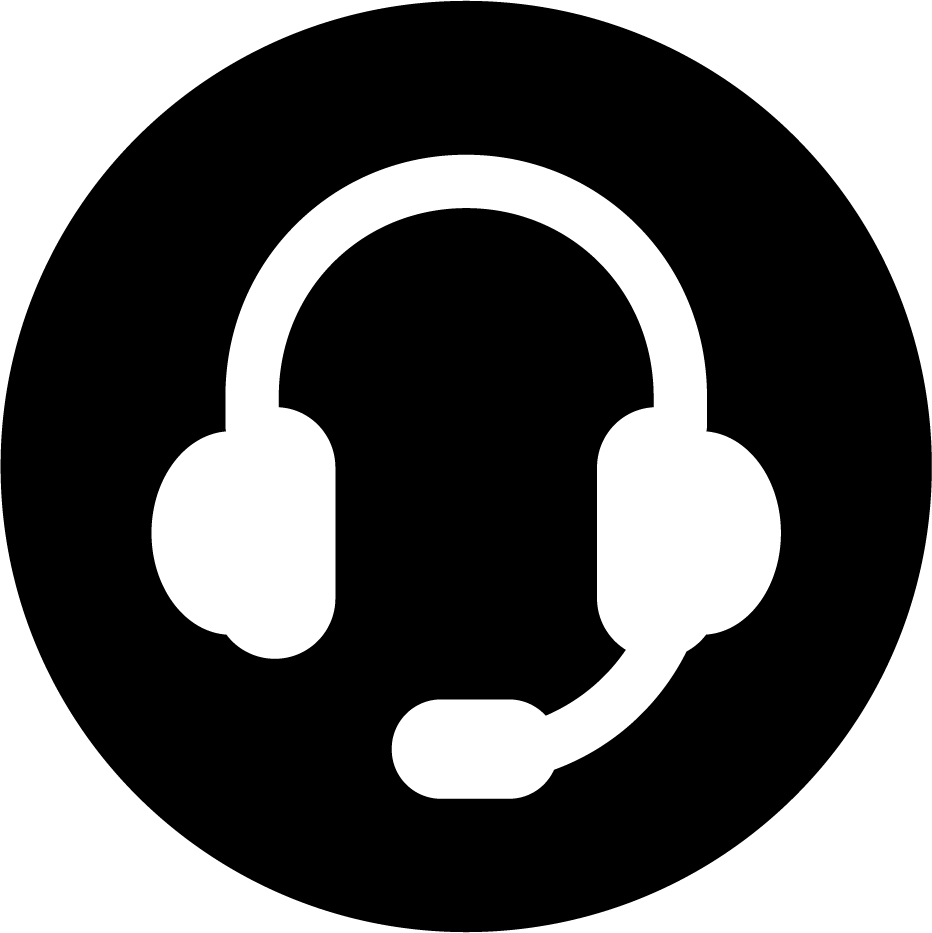 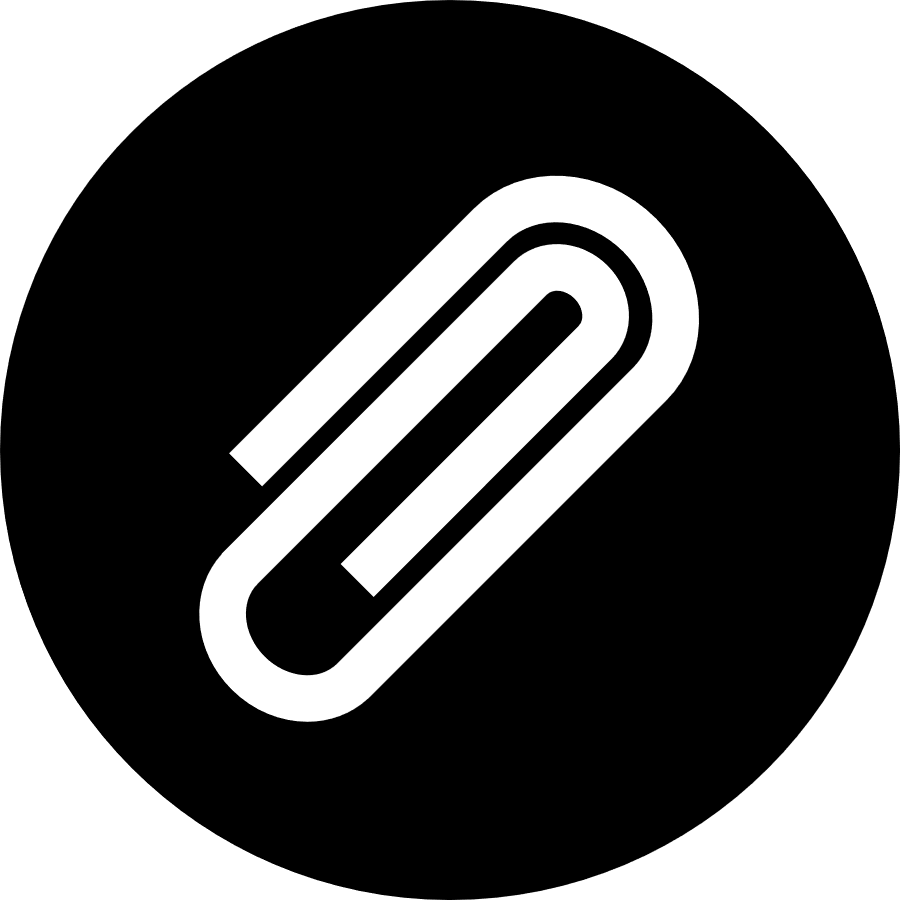 EXAMPLE DOCUMENTS 
Work card  2
PODCAST
Recording no 2
21
METHOD SELECTION
PRACTICAL METHODS
Most often used in training of waiters
22
METHOD SELECTION
PRACTICAL METHODS – action learning
The action learning method is constructed "vice versa". It focuses on the analysis of actions already taken, from which knowledge emerges leading to the improvement of skills and quality of future behaviours. 
This analysis includes answering questions: WHERE? WHO? WHEN? WHAT? WHY? HOW MUCH? HOW MANY?
For example: after observing the French service of  venison (or during the observation of a recording), you should point out:
all correctly performed activities,
all errors noticed,
how many of them were
why they were committed,
what to do to avoid them in the future.
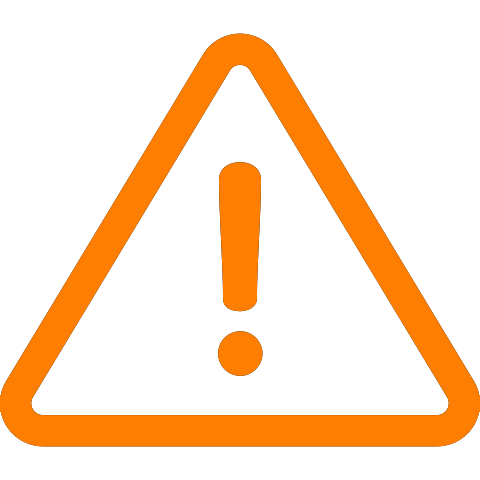 23
METHOD SELECTION
PRACTICAL METHODS
JUST DO IT!
You learn how to speak by speaking
You learn how to walk by walking
You learn how to drive by driving 
You learn proffestional tasks of a waiter by performing them
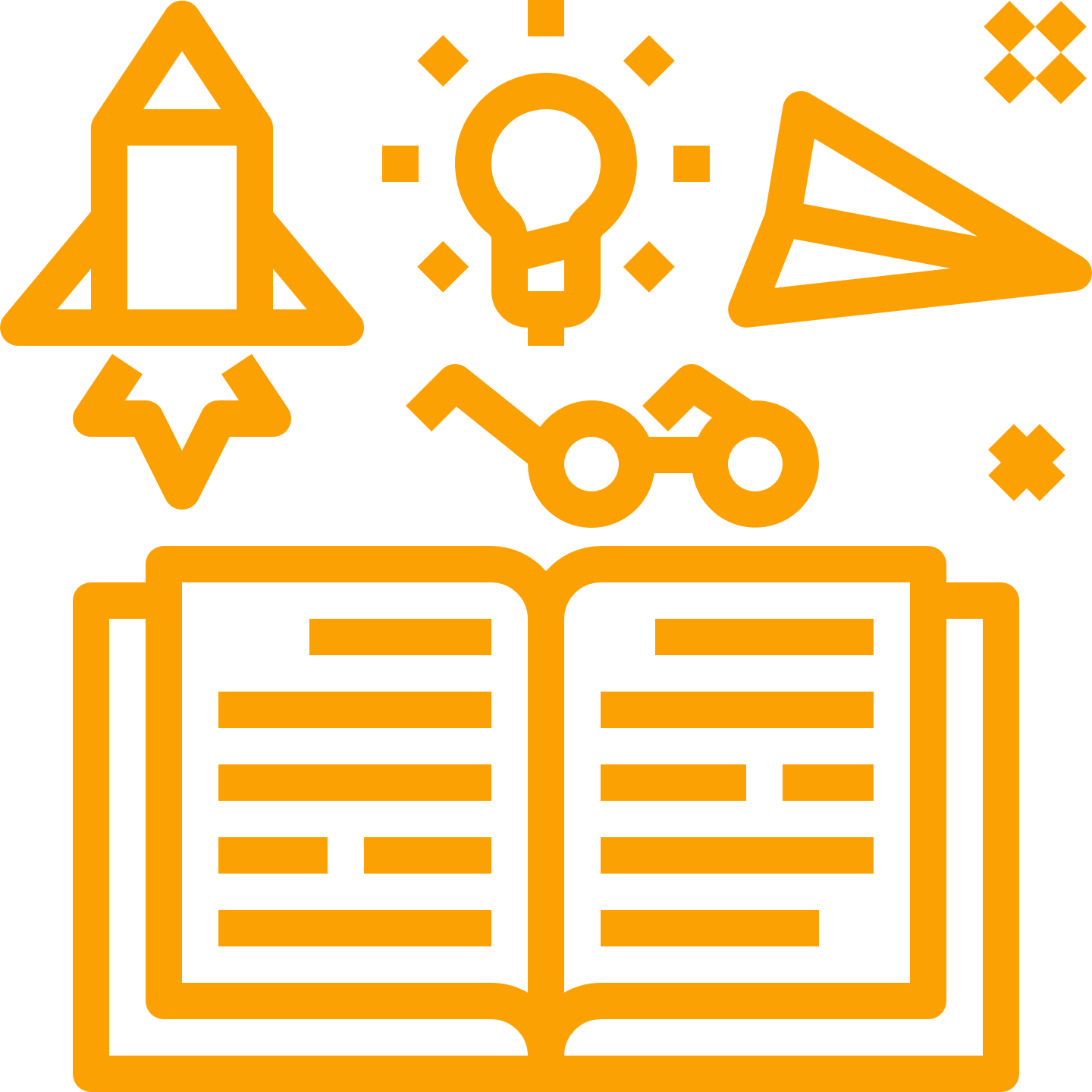 THAT’S WHY:
you learn to present wine - present all the bottles you have at hand,
you learn French service - serve.
24
METHOD SELECTION
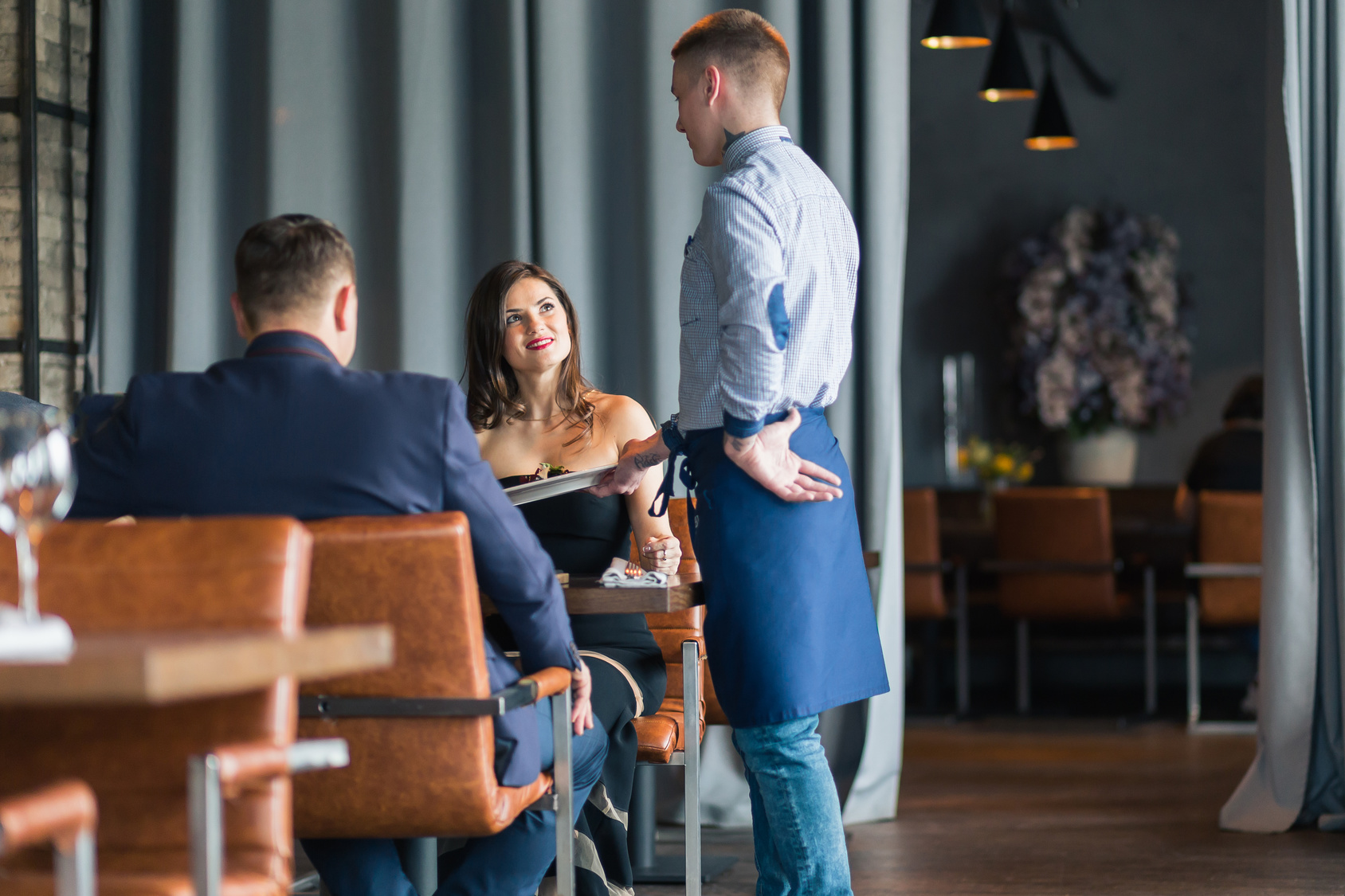 SELECT TRAINING METHODS

Each issue can be presented using different methods. Choose and use the ones that:
give the best results in terms of achieving the goals set,
take into account the diversity of participants,
are adapted to the nature of the training,
let you create a good atmosphere,
guarantee a reliable message,
 can be used under certain conditions.
25
METHOD SELECTION
DIFFERENT TRAINING METHODS DO NOT EXCLUDE EACH OTHER.
IF YOU SEE THAT CONNECTING THEM WILL BE EFFECTIVE, DO IT.
THANKS TO THIS, YOU WILL GET A BETTER DYNAMIC OF WORKSHOPS AND WILL STRONGLY DIRECT THE PARTICIPANTS' ATTENTION TO THE ISSUE YOU ARE DISCUSSING.
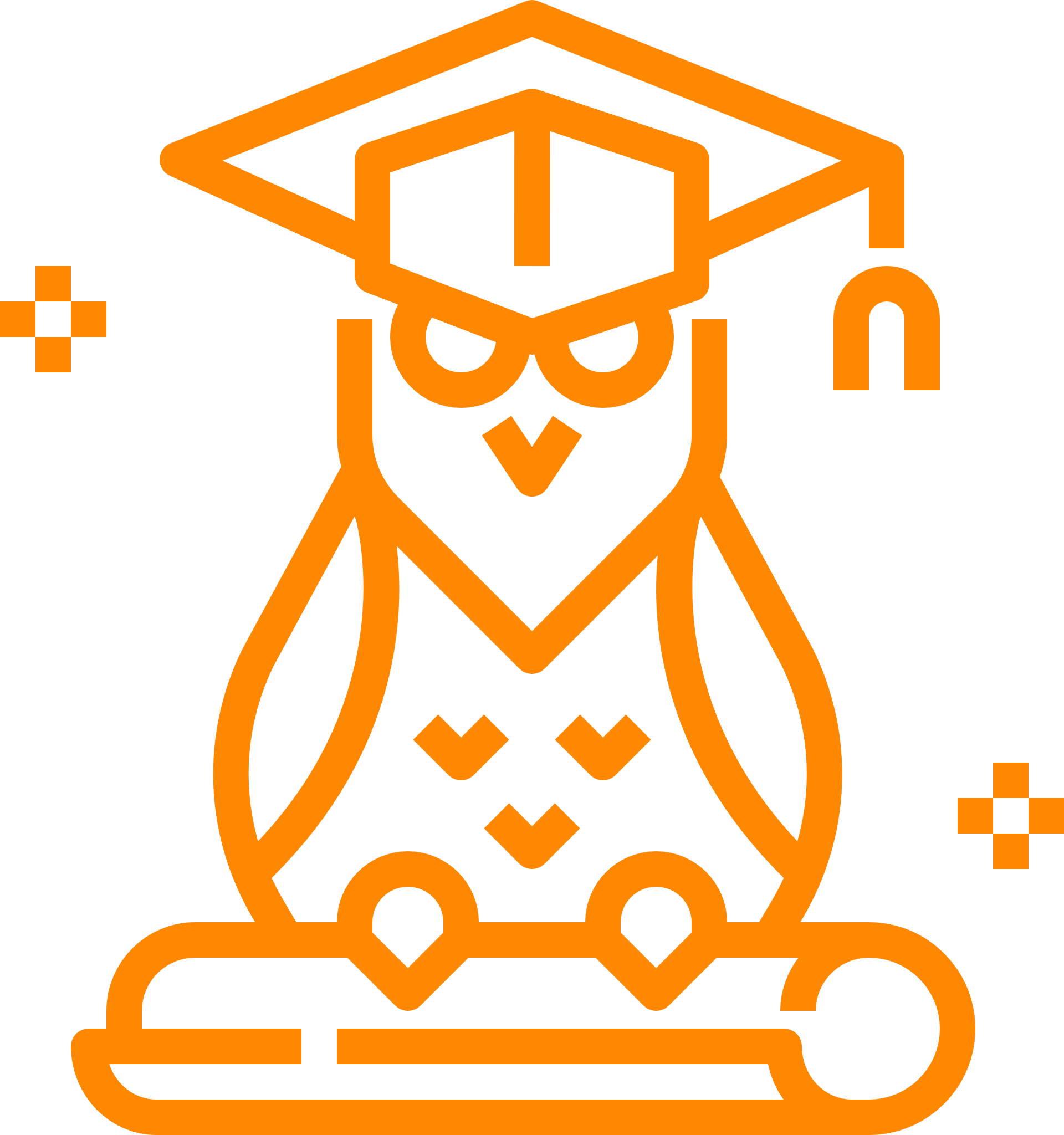 26
DIDACTIC RESOURCES
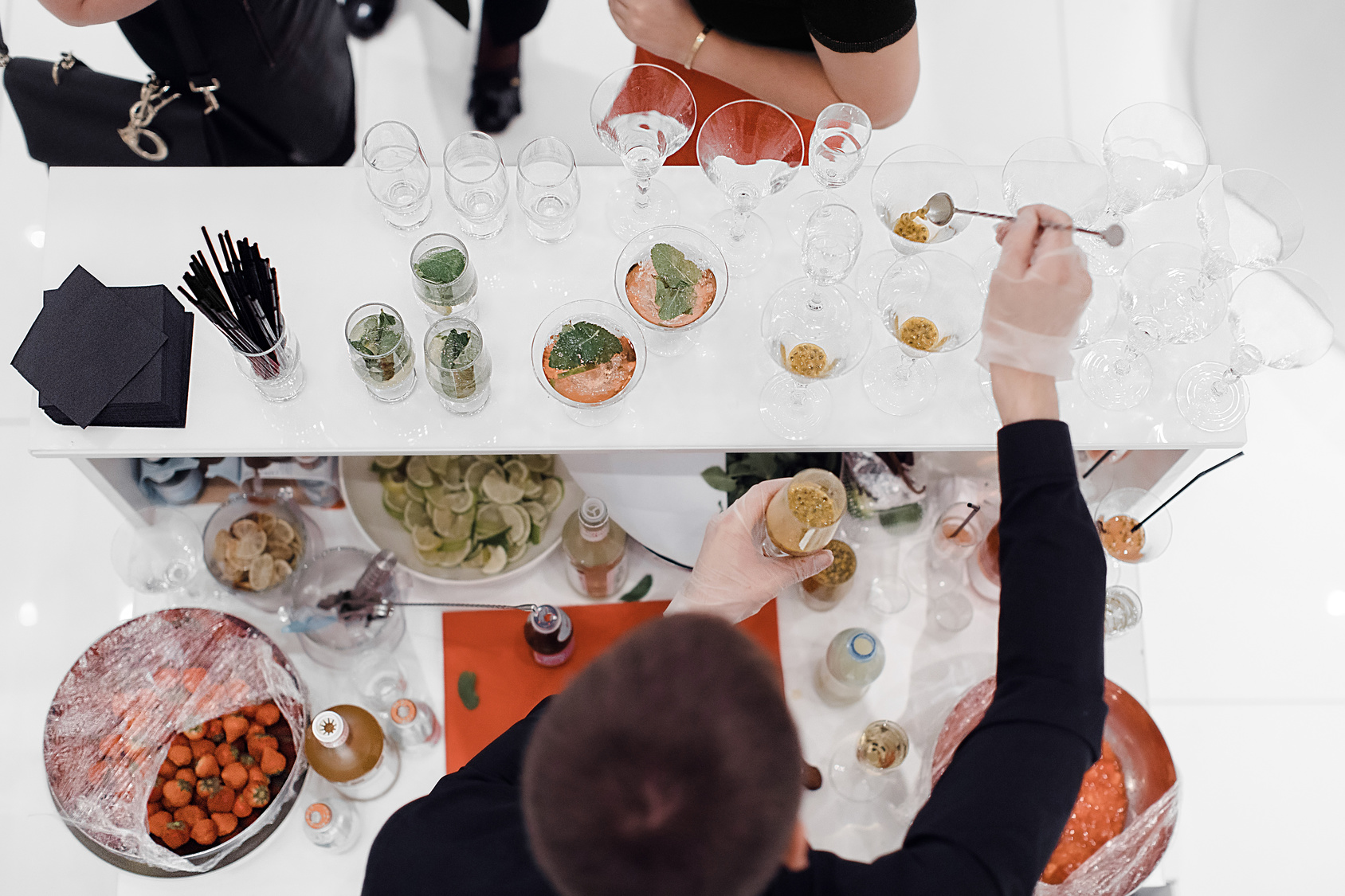 THESE ARE THE SPECIFIC OBJECTS WHICH FACILITATE THE PROCES OF GAINING AND TRANSFEERING OF SKILLS AND KNOWLEDGE.
They can fulfill their task of facilitating learning if they:
trigger certain stimuli 
Have a teaching function,
Are close to reality
Are consistent with the content and purpose of the message
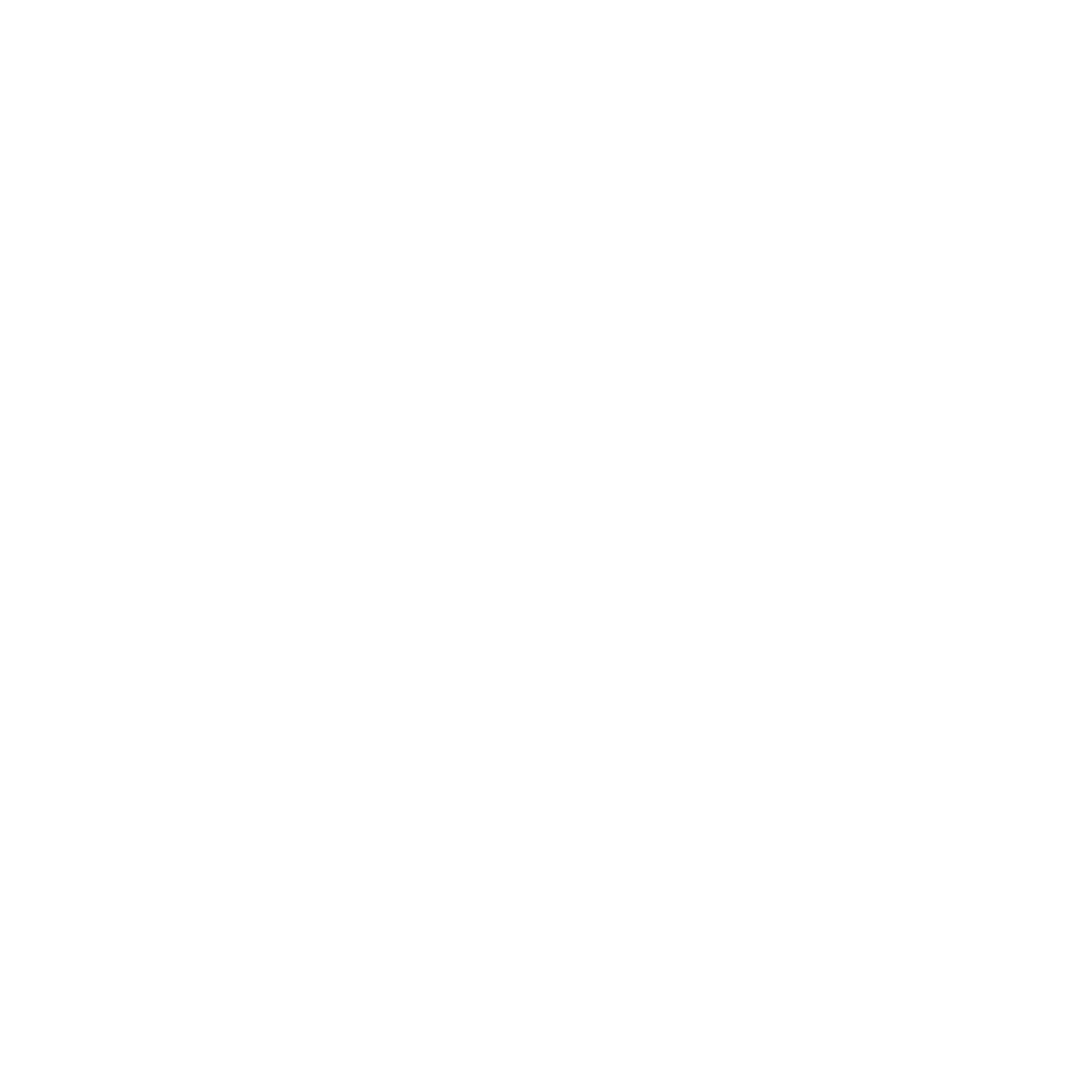 DIDACTIC RESOURCES
27
DIDACTIC RESOURCES
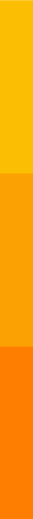 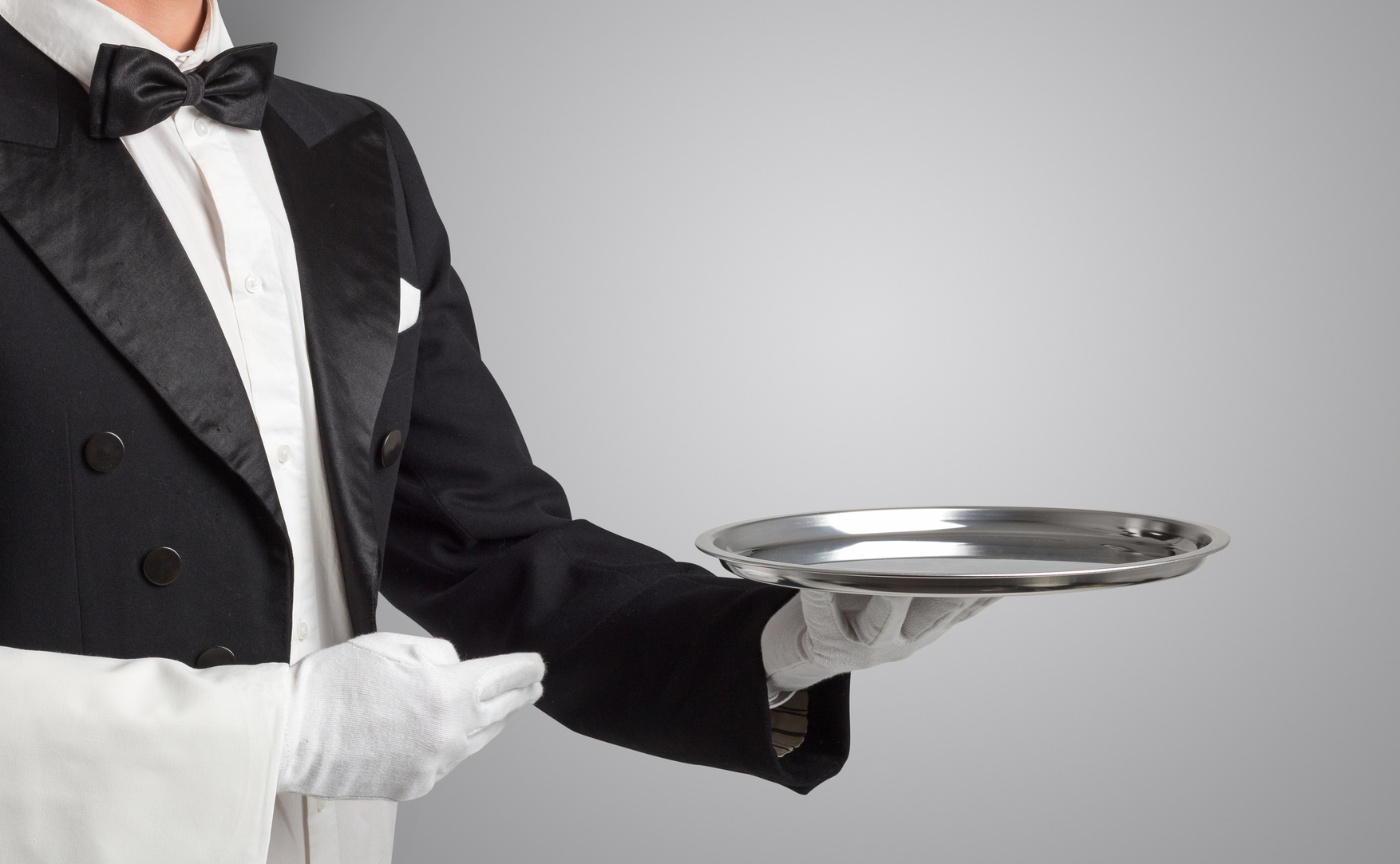 TEACHING AIDS
TECHNICAL AIDS
LEARNING MATERIALS
PEDAGOGICAL WORKING AIDS
28
28
DIDACTIC RESOURCES
SPATIAL

static (exhibits, models)
movable (exhibits, models)


Example:a correctly set out table
VISUAL 

graphic (maps, charts)
pictorial (illustrations, photographs)
books

Example: A diagram of table lay out
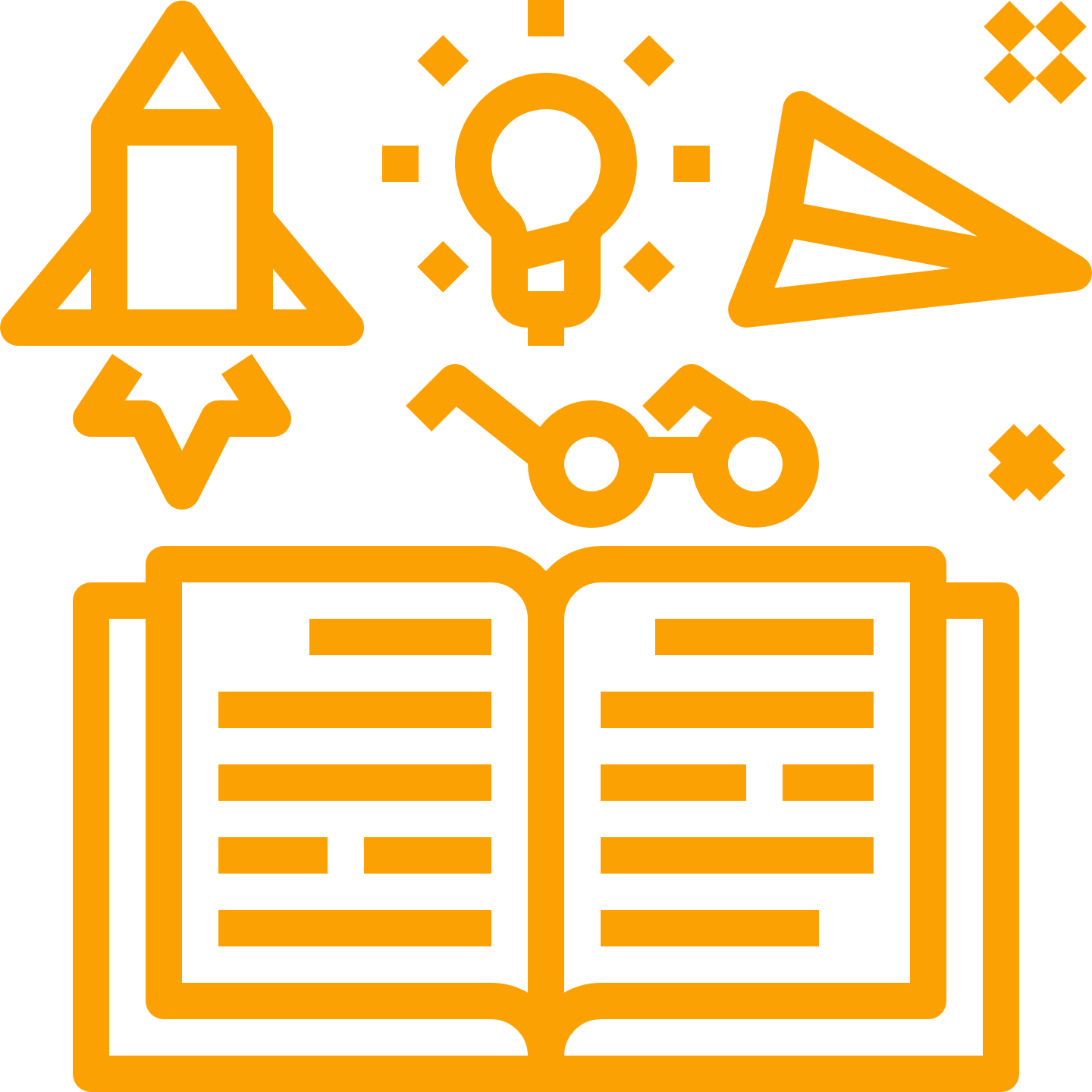 TEACHING AIDS
29
DIDACTIC RESOURCES
VISUAL
AUDITORY
AUDIO-VISUAL
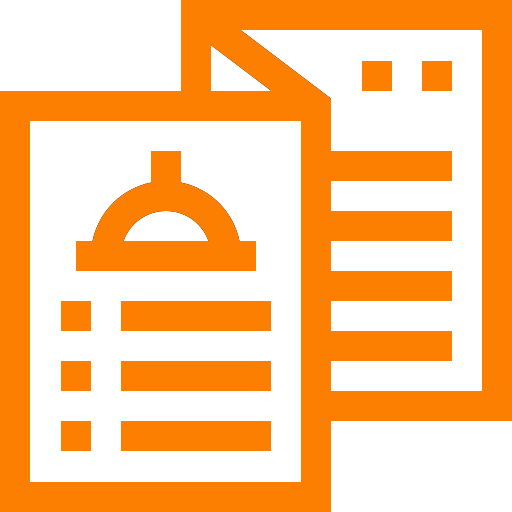 SLIDES
e.g. a slide show on health and safety rules when flambeeing dishes
 PRINT OUTS
E.g. menus
RECORDINGS
e.g.  A conversation with a client ordering food
FILMS
E.g. preparing a hall for a banquet 
PROGRAMS
e.g. a report on serving an organised group
TEACHING AIDS
30
DIDACTIC RESOURCES
COMPUTER
RECORDING
PLAYERS
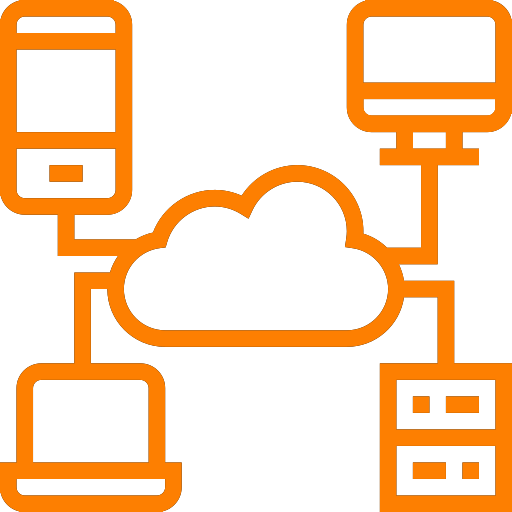 INTERNET
MULTIMEDIA PRESENTATIONS
CAMERA
VIDEO CAMERA
DICTAPHONE 
TAPE RECORDER
MULTIMEDIA
CD
DVD
TECHNICAL AIDS
31
DIDACTIC RESOURCES
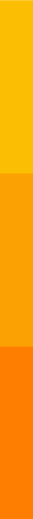 DIDACTIC RESOURCE CHARACTERISTICS:

Resources which are visual should be clear, highlighting the details you need,
Exhibitions and models should be close to reality,
Print out materials should relate only  to the subject of the training,
Recorded materials should be of good quality, clear and without any unnecessary background noises
Films and short programs which from a few to several minutes,
multimedia presentations clear, clearly visible, without excess text,
technical means efficient, adapted to the training conditions
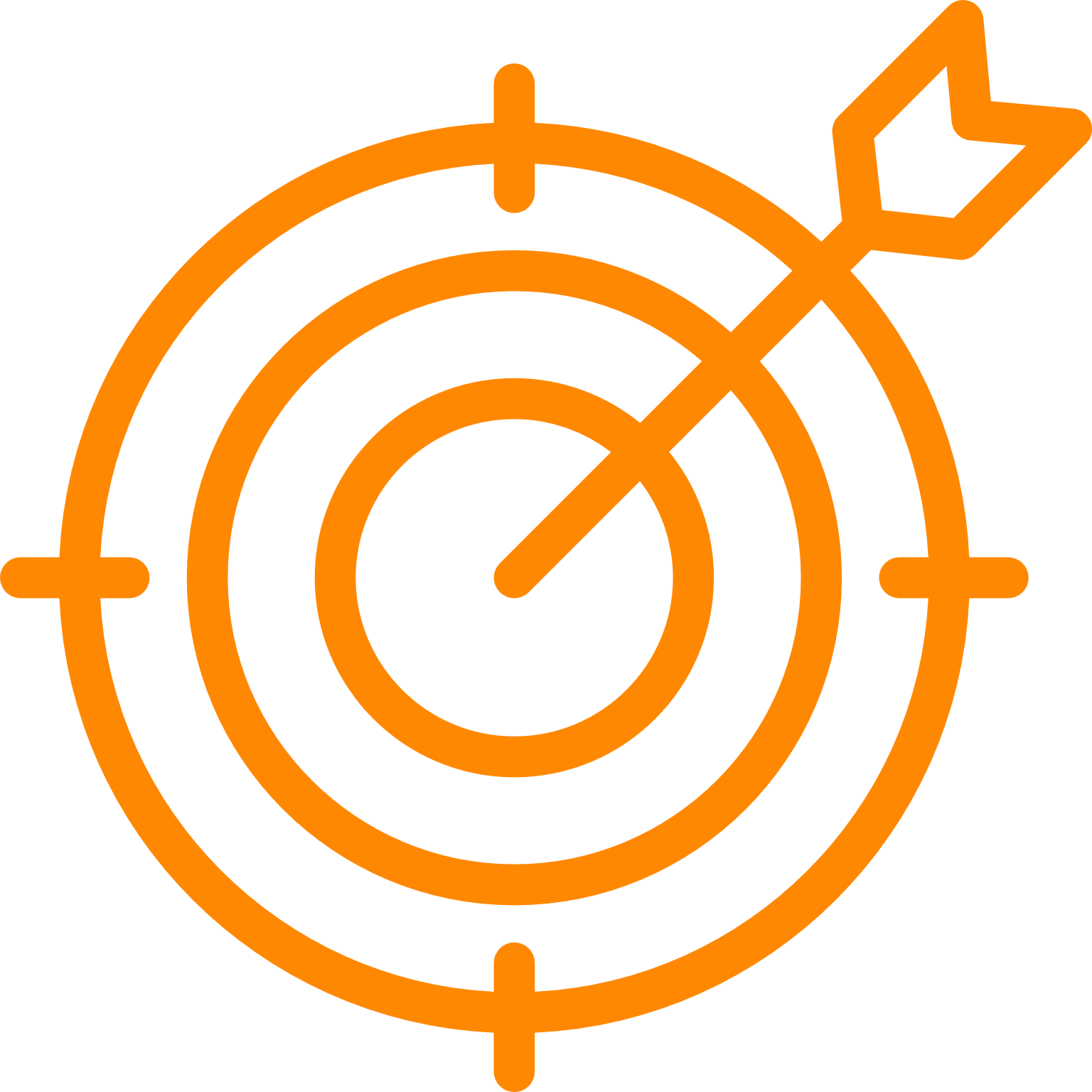 32
DIDACTIC RESOURCES
PEDAGOGICAL WORKING AIDS
MACHINES AND DEVICES 
for example: for example, a coffee machine that boils water, grinds coffee, dispenses it, brews and pours and froths milk, ice cube maker
WIDZISZ
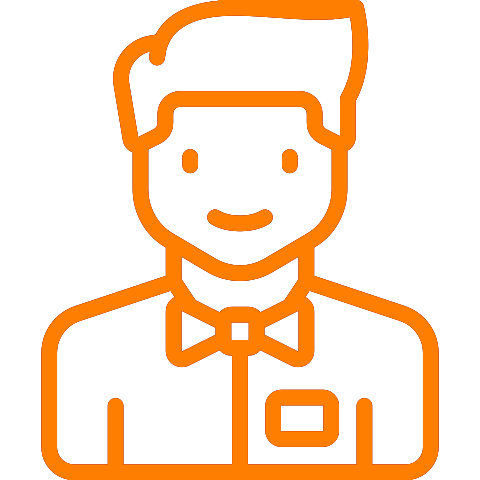 ITEMS / RAW MATERIALS
e.g. drinks, dishes, plates
TOOLS 
for example: wine and bottle openers
INSTRUMENTS
e.g. carving knife,  cutlery for French service
33
MUTUAL SUPPORT OF METHODS AND DIDACTIC RESOURCES
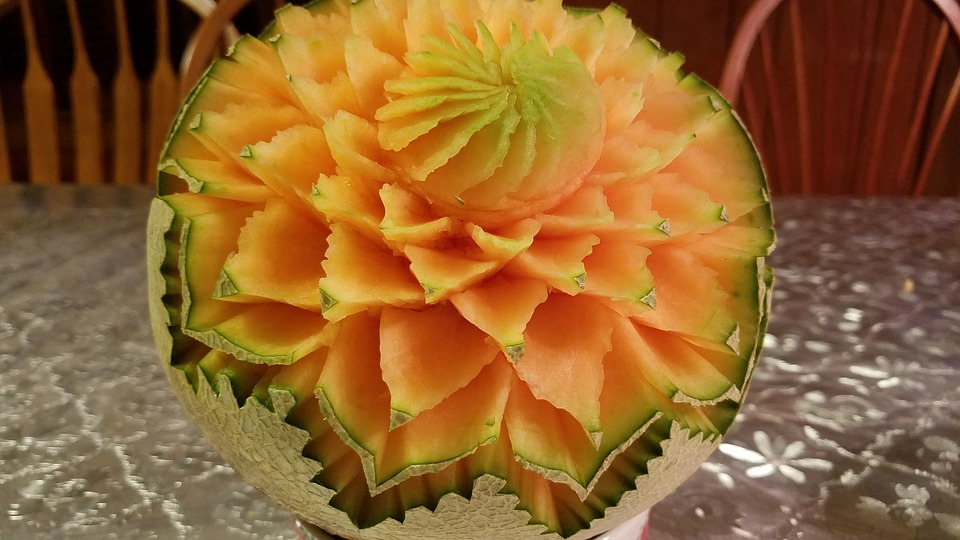 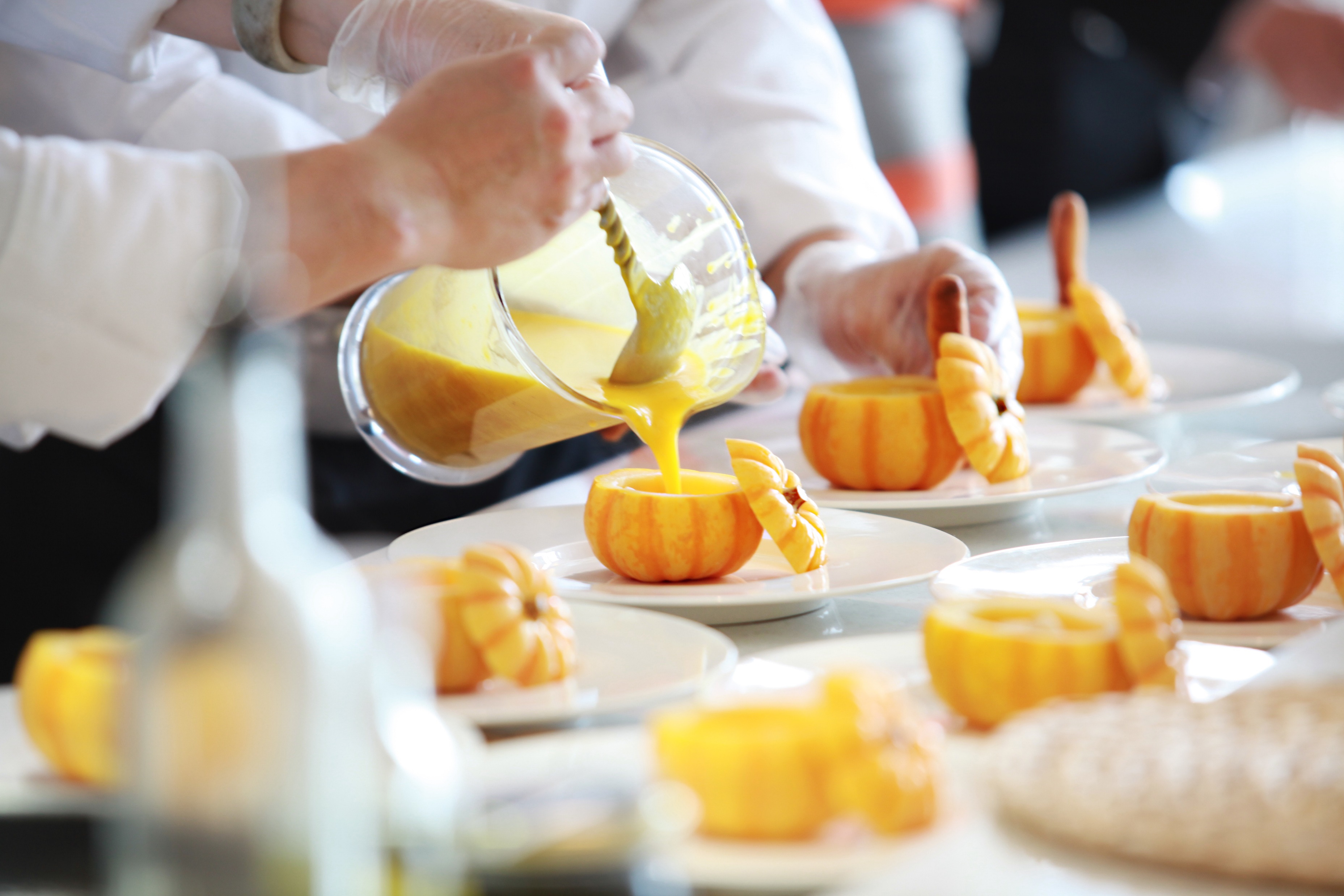 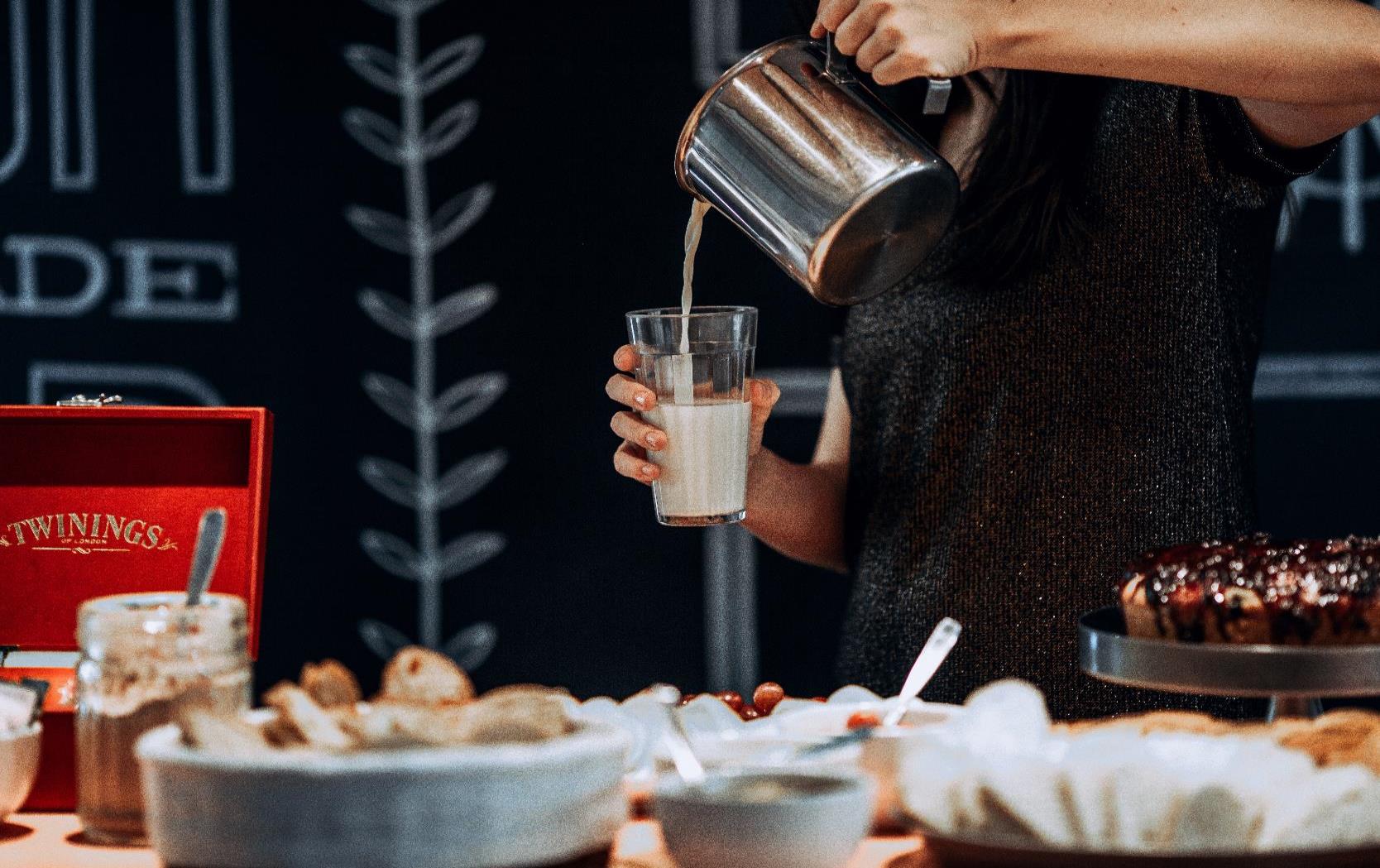 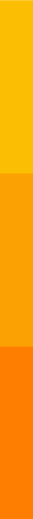 A GOOD WAY TO COMPOSE METHODS AND MEANS OF TEACHING, SO THAT THEY WOULD SUPPORT EACH OTHER AND COMPLEMENT EACH OTHER, IS THE BASIS FOR THE PREPARATION AND IMPLEMENTATION OF THE TRAINING.
Good preparation will allow you to reliably conduct training and provide participants with the necessary knowledge and skills, and most importantly - guarantee you achieve the desired learning outcomes.
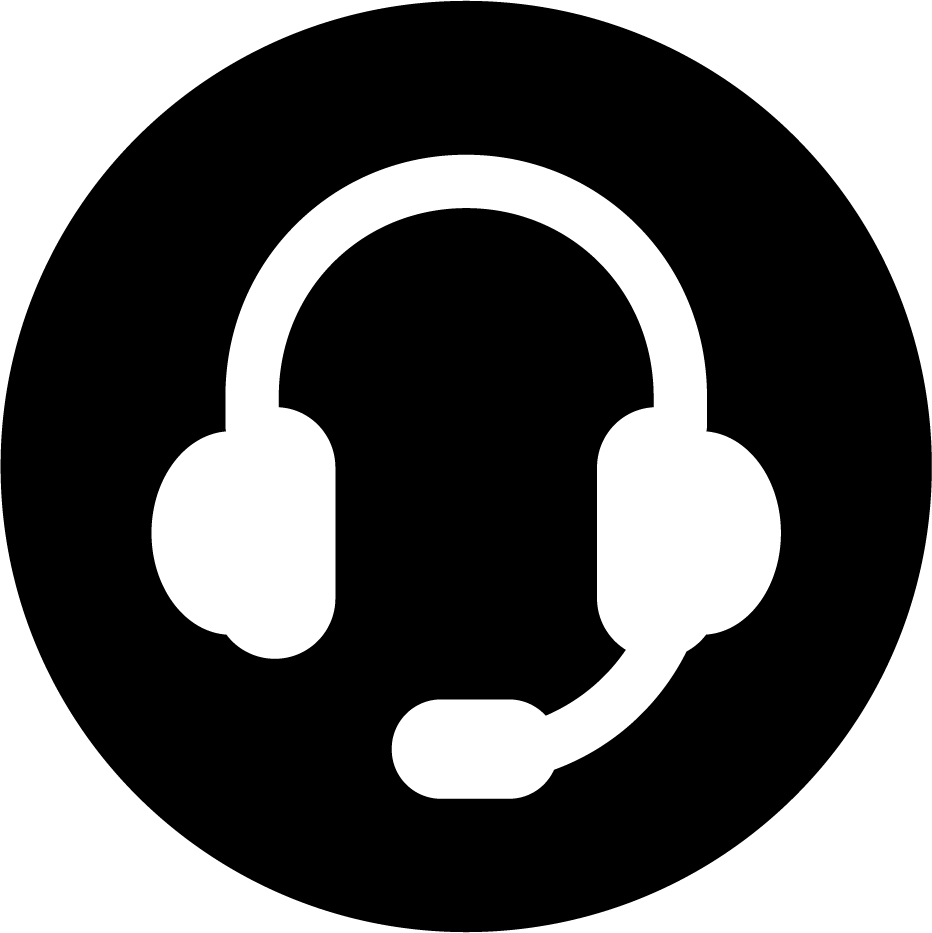 PODCAST 
Recording no 1 and 2
34
SELECTING METHODS AND DIDACTIC RESCOURCES- EXAMPLES
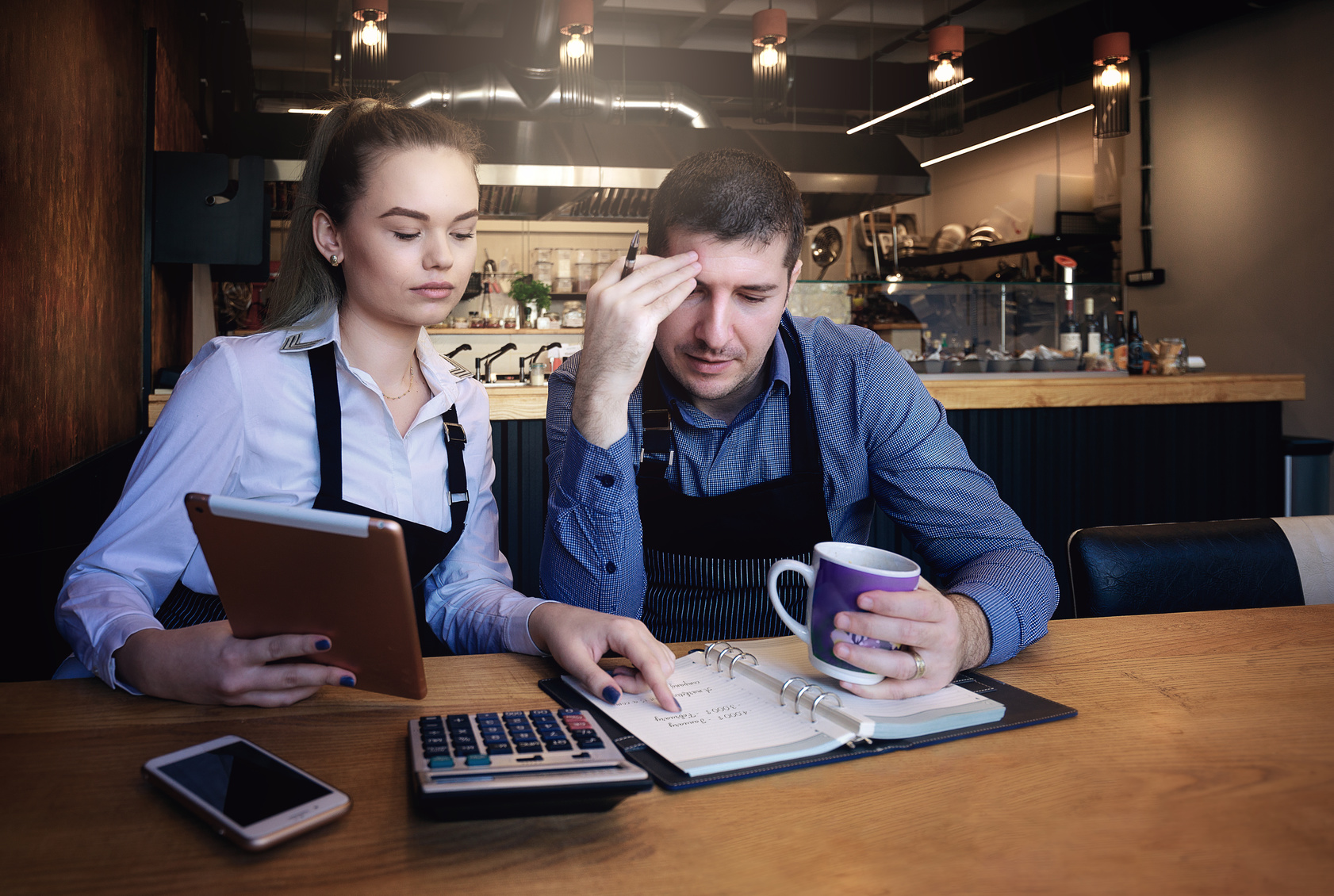 THE APPLICATION OF EXPOSITORY METHODS IN THE "FRENCH SEVICE" TRAINING COURSE.
You can start from telling about elegant service methods. To present the course of the service, use an information lecture interleaved with an interesting description.
In order to illustrate the lecture you can use: a movie or several slides from a multimedia presentation. Do not forget about barriers to perception - if you speak too long, you lose track of the listeners, tell anecdotes about the course of the service, relax the atmosphere and allow you to re-catch the attention of the participants of the training.
EXPOSITORY METHODS
35
35
SELECTING METHODS AND DIDACTIC RESCOURCES- EXAMPLES
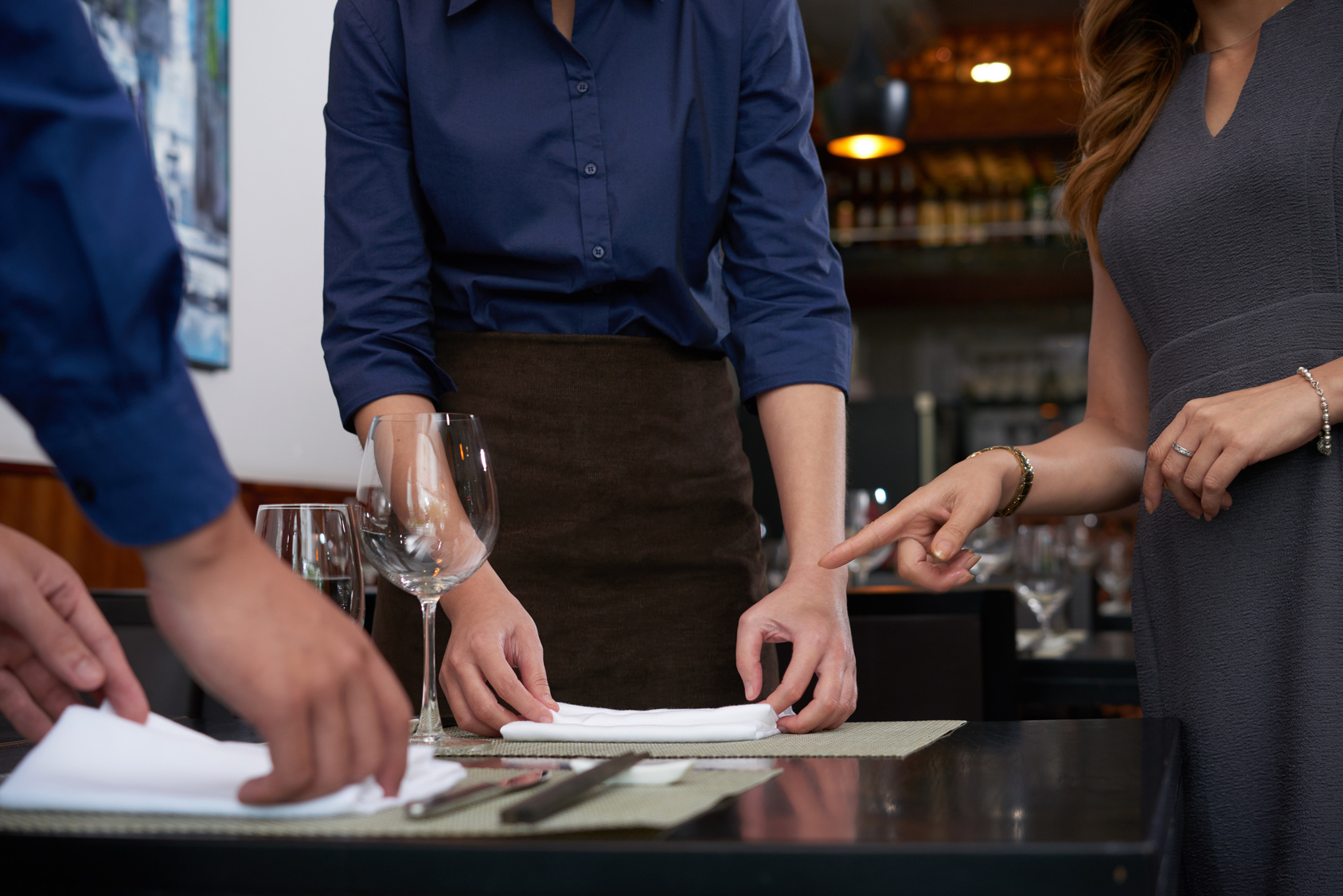 APPLICATION OF PROBLEM METHODS IN THE TRAINING ”FRENCH SERVICE "
Provide a description of the situation when you and your colleague where serving lamb to the guests.
 Provoke a brainstorming discussion 
You can show a fragment of a similar situation on a film reconstructed from the Internet using a computer or a player.
PROBLEM METHODS
36
SELECTING METHODS AND DIDACTIC RESCOURCES- EXAMPLES
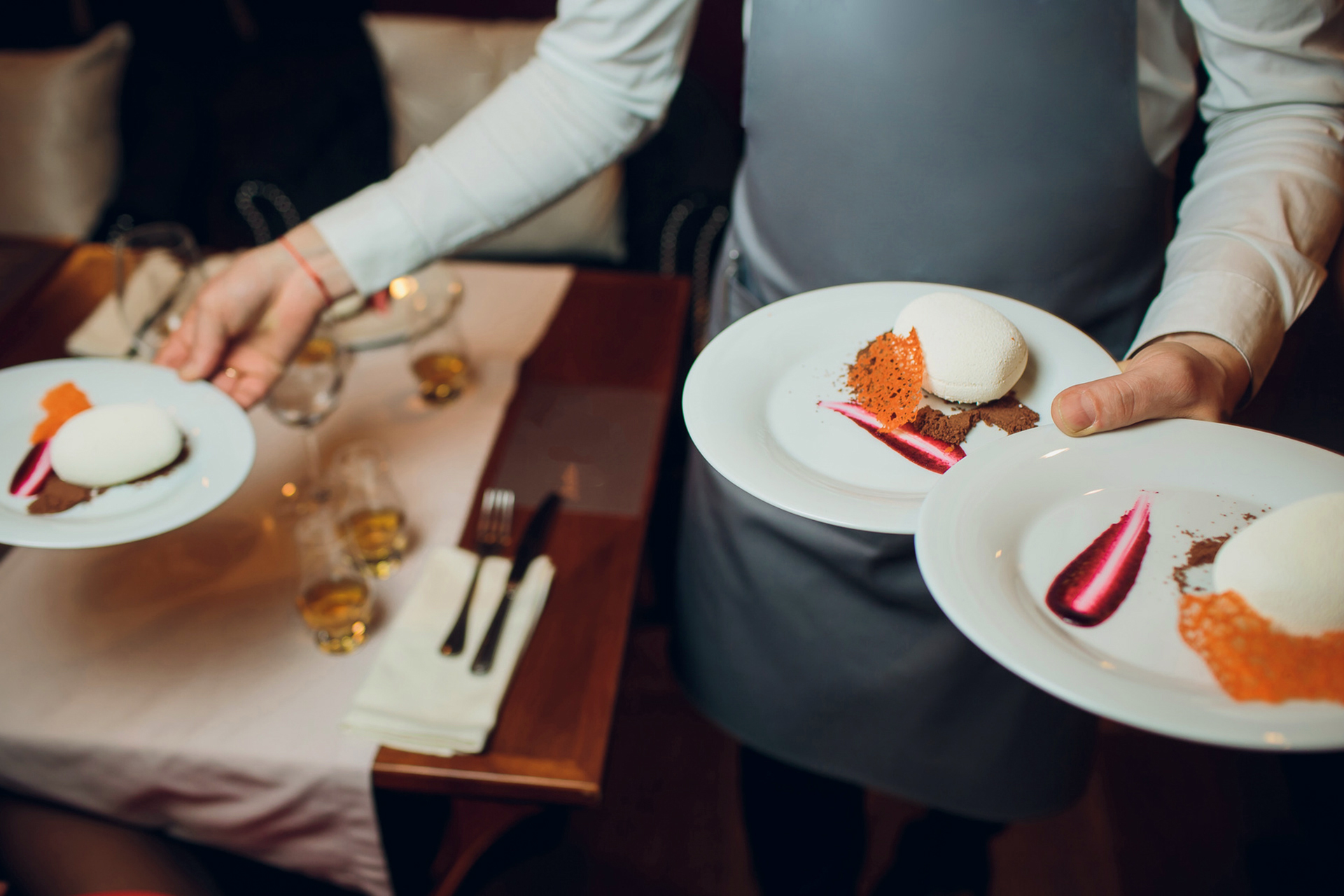 APPLICATION OF PRACTICAL METHODS IN THE TRAINING ”FRENCH SERVICE”
Prepare a meat dish and side orders. With the application of presentation with explanation explain to the  listeners how to lift the tray by performing the roles of one waiter, and then present how the second waiter serves a dish from the tray.
Then do the presentation with the instruction to get involved in the participants' show. Ask one of them to lift the dish, and then serve it to the guests plate, in which the next participant can play the role.
In addition to the dishes and side orders, to  perform the exercise you will need equipment: cutlery for service, platter, tableware and table linen - so-called. work items.
PRACTICAL METHODS
37
37
SELECTING METHODS AND DIDACTIC RESCOURCES- EXAMPLES
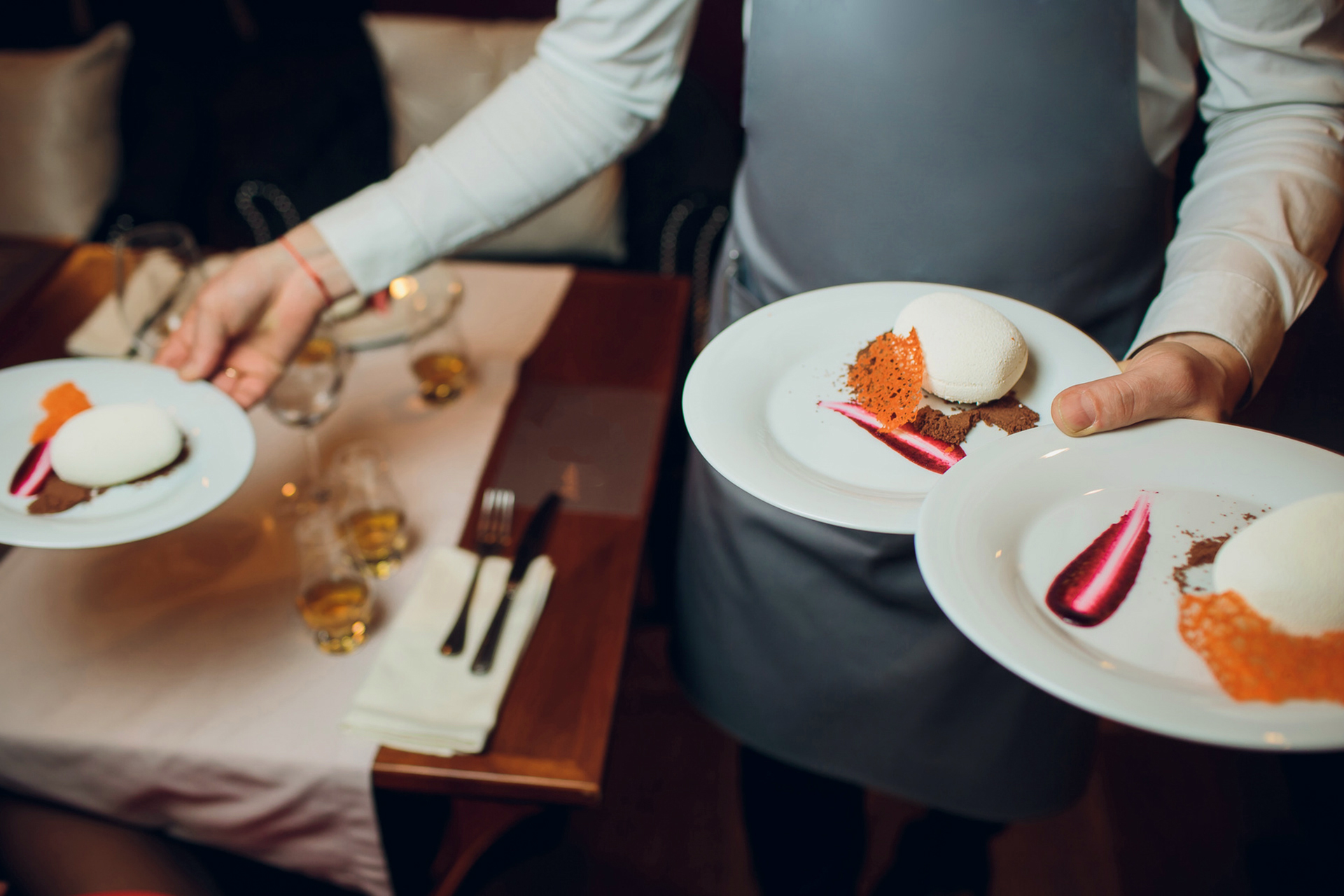 APPLICATION OF PRACTICAL METHODS IN THE TRAINING ”FRENCH SERVICE”
Now it is time for the participants to take part in the exercise - each of them is supposed to play the role of the waiter holding the platter, and as the waiter serving the dish . Each participant must have access to exactly the same teaching aids you used during the show.
While doing exercises, do not forget to closely watch the participants and give them your comments about what they are doing.
PRACTICAL METHODS
38
38
SELECTING METHODS AND DIDACTIC RESCOURCES- EXAMPLES
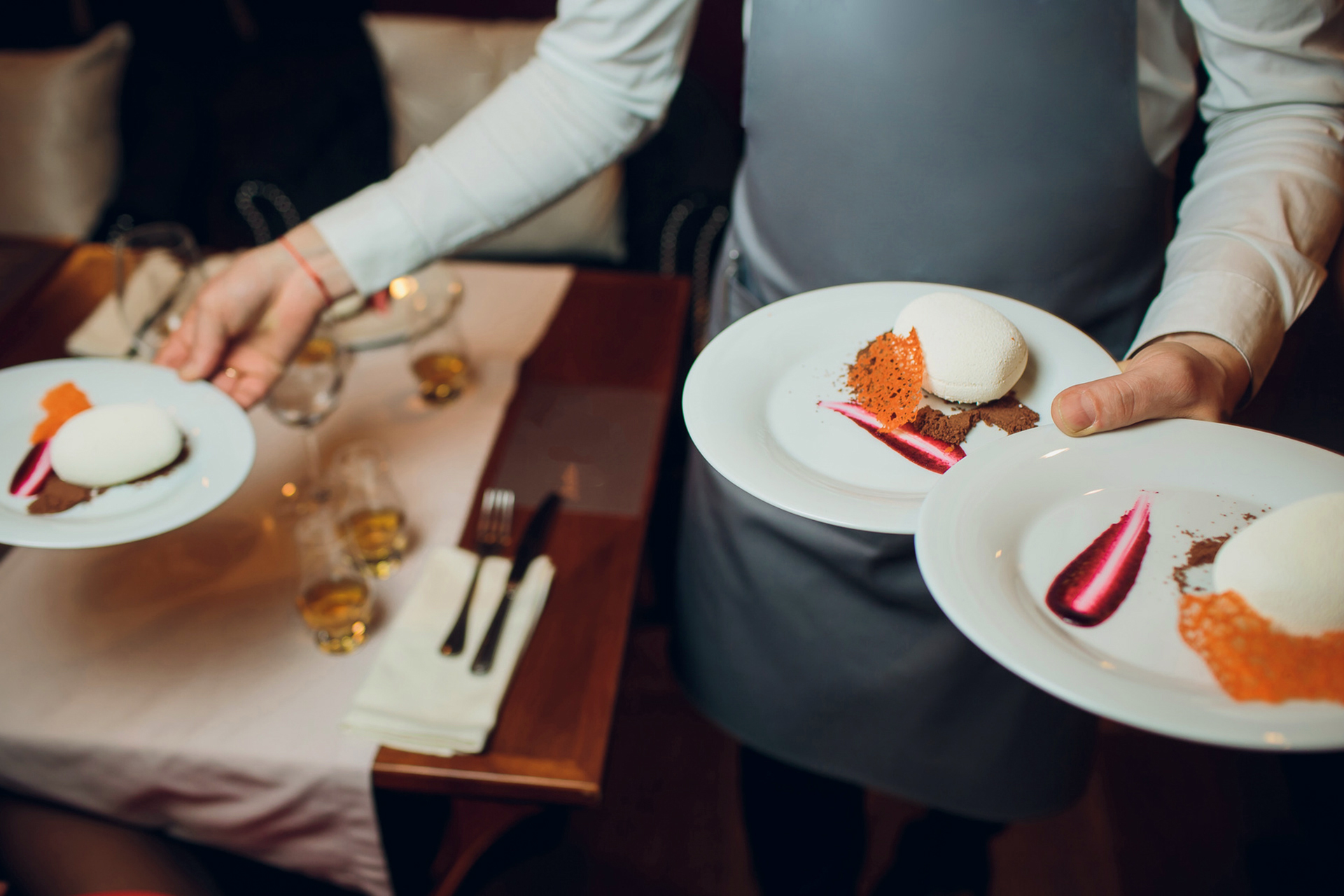 APPLICATION OF PRACTICAL METHODS IN THE TRAINING ”FRENCH SERVICE”
Based on the observation of direct or filmed participants during work  using a camera, you can use the action learning method.
To do this, the participants should analyse the implementation of the exercise by answering the following questions:
Who did the exercise right?
What errors were noted?
Why did they happen ?
How to avoid them in the future?
PRACTICAL METHODS
39
39
GO TO THE NEXT 
MODULE MATERIALS